Impact of Typhoon on Ocean in Pacific (ITOP)
Modeling Group Report
Shuyi S. Chen, Chiaying Lee, and Brandon Kerns (RSMAS/UM)
Sue Chen and Shouping Wang (NRL-MRY)
D. S. Ko (NRL-SSC) and S.-Y. Chao (U. of Maryland)
Luca Centurioni (SIO/UCSD) and Jan Morzel
(ITOP PI Workshop, Kaohsiung, Taiwan, 26-28 March 2012)
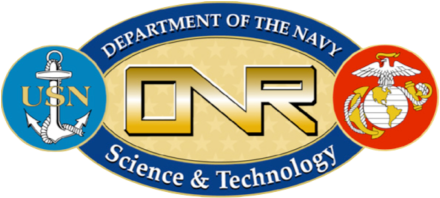 Contents
Operational and research model forecasts and analysis products (e.g., NOGAPS, GFS, ECMWF, EASNFS, COAMSP-TC, UMCM, Coupled WRF, etc.)

 Coupled observational data sets/analyses for model evaluation and verification

 Research results - better understanding of physical and dynamic processes in the atmosphere, ocean, and air-sea coupling

 	Formation and recovery of cold wake in Fanapi
 	Stable boundary layer in Fanapi and its impact on 	storm structure and intensity
     Air-sea fluxes and energetic in TCs
ITOP
 
D. S. Ko (Naval Research Laboratory)              S.-Y. Chao (University of Maryland)

East Asian Seas Nowcast/Forecast System (EASNFS)

Daily 120-hr Forecast from 2010/08/01 to 2010/11/30 to support IOP
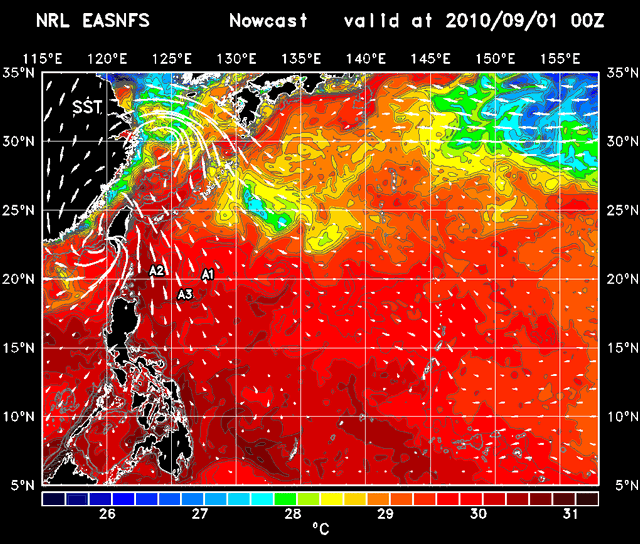 http://www7320.nrlssc.navy.mil/NLIWI_WWW/ITOP.html
Pun, I.F., I.-I. Lin, P.G. Black, and D.S. Ko, 2012: Regression-derived satellite-based upper ocean thermal structure
 for the western North Pacific typhoon research, Prog. Oceanog., submitted.
ITOP
 
D. S. Ko (Naval Research Laboratory)              S.-Y. Chao (University of Maryland)

East Asian Seas Nowcast/Forecast System (EASNFS)

Daily 120-hr Forecast to support Megi SCS Survey
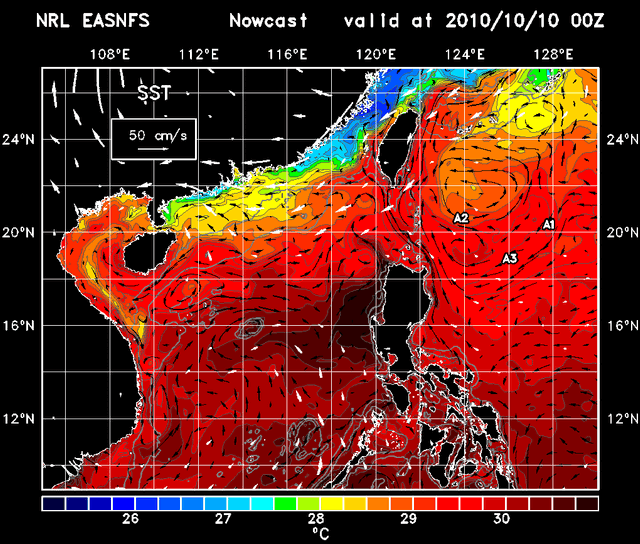 ITOP
 
D. S. Ko (Naval Research Laboratory)              S.-Y. Chao (University of Maryland)

East Asian Seas Nowcast/Forecast System (EASNFS)

Internal Tides Prediction to support IOP
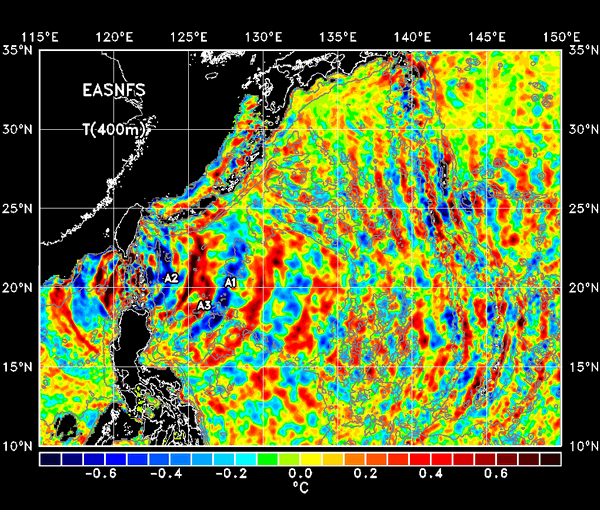 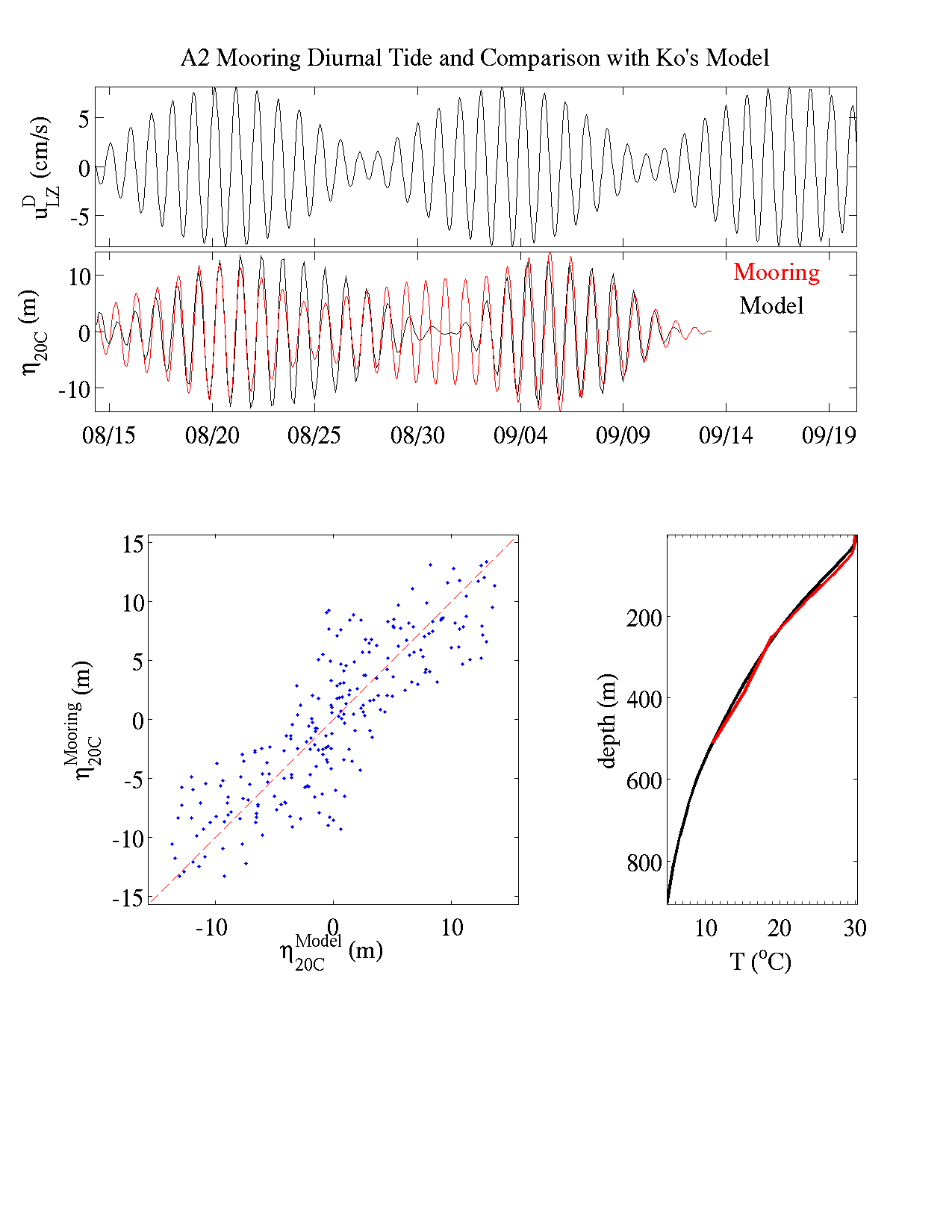 Ko, D.S., S.-Y. Chao, T.Y. Tang, and Y.-T. Chang, Typhoon Impacts on the Western Pacific: Internal Tides and Real-Time Prediction, Asia Oceania Geosciences Society 8th Annual Meeting, Taipei, Taiwan, 8-12 August 2011.
Multi-Model, High-Resolution, Coupled Modeling System at University of Miami:
Real-time support for ITOP 2010
Virtual experiments for research
Understanding TCs and improve perditions
UM Coupled Atmos-Wave-Ocean Model (UMCM)
Coupled WRF-ocean (CWRF)
WAVEWATCH III
HYCOM
3DPWP ocean model – initialized with satellite SST + Obs profiles, and NCOM or HYCOM data assimilation
Mini ensemble UMCM, MM5  CWRF, & WRF forecasts using GFS, GFDL, NOGAPS, CMC, JMA, and ECMWF forecast fields as initial and lateral boundary conditions
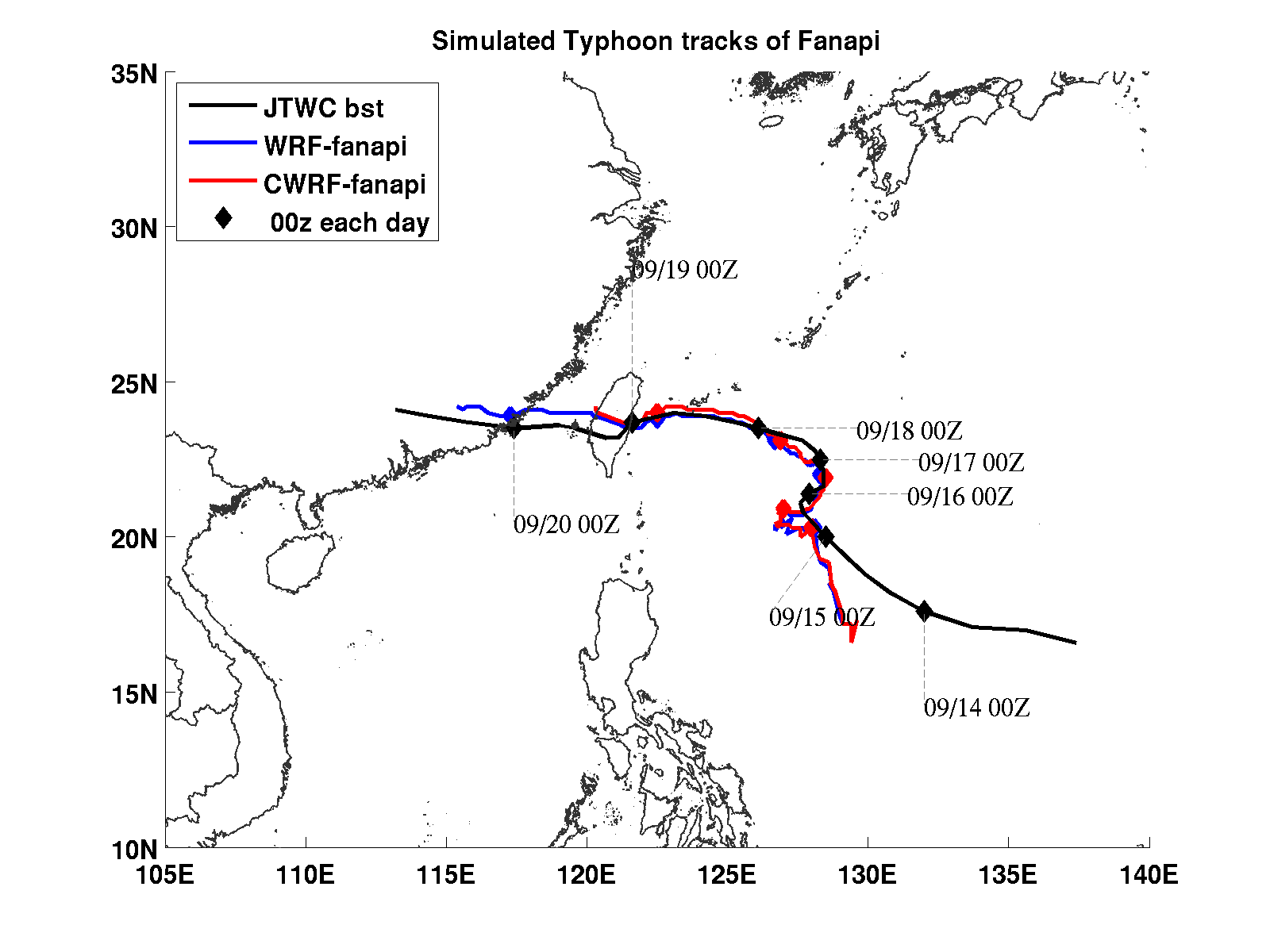 12 km
4 km
Most challenging Issues: 
coupled model initialization, data assimilations, and evaluation/verifications.
1.3 km
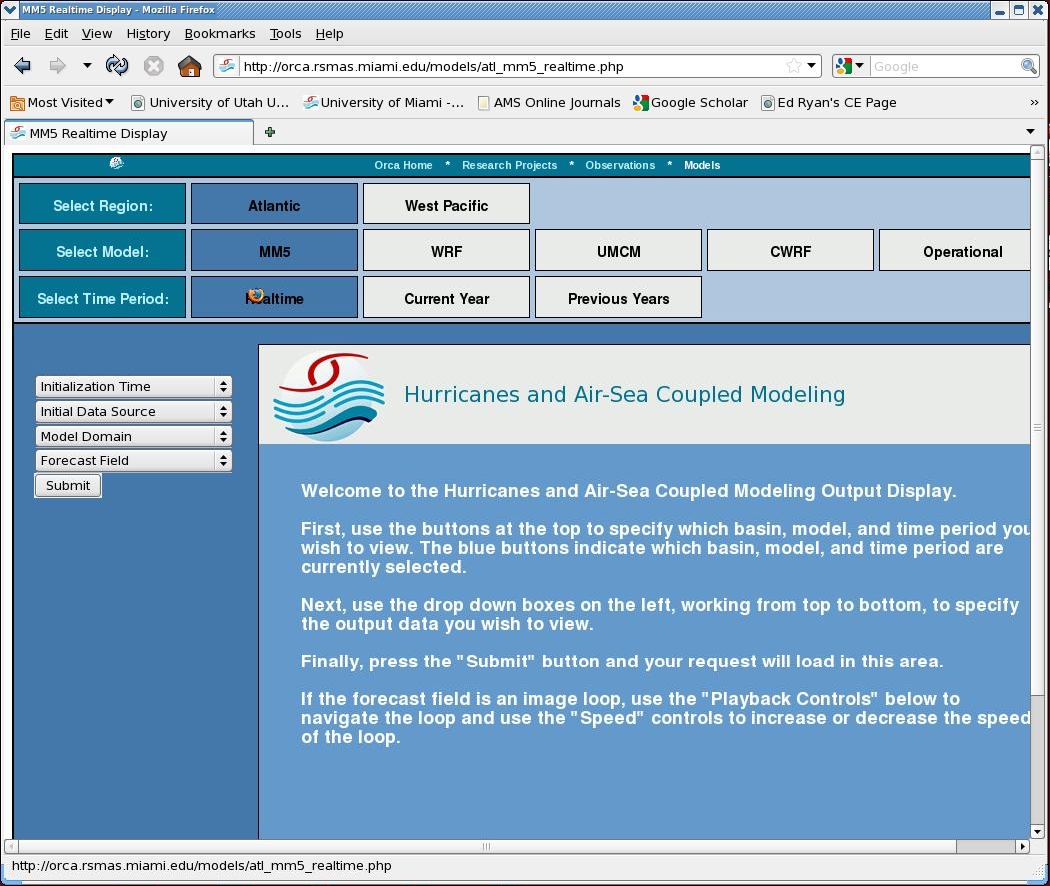 Atmosphere
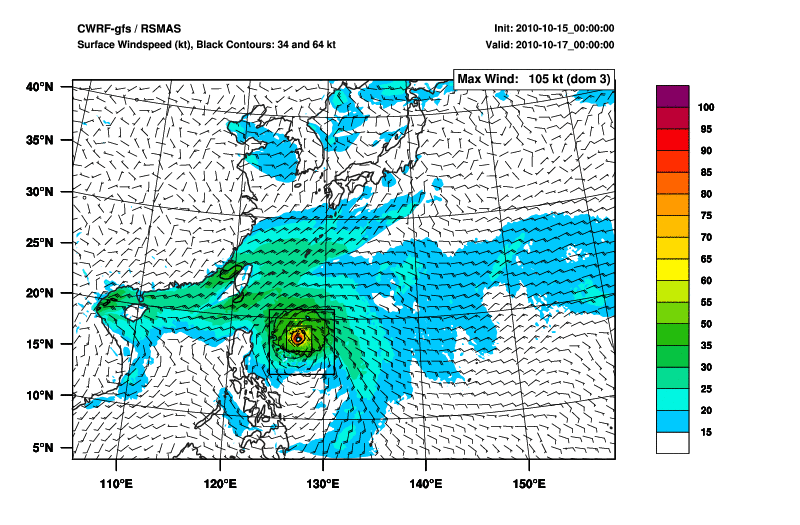 Ocean
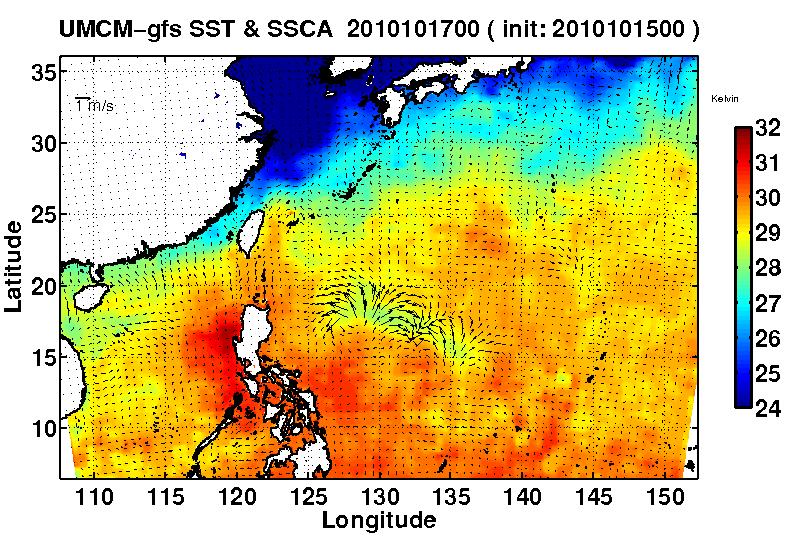 Waves
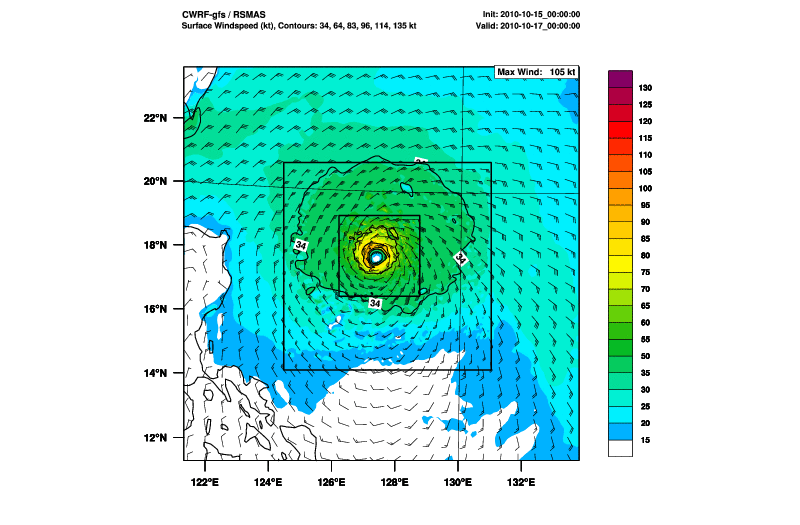 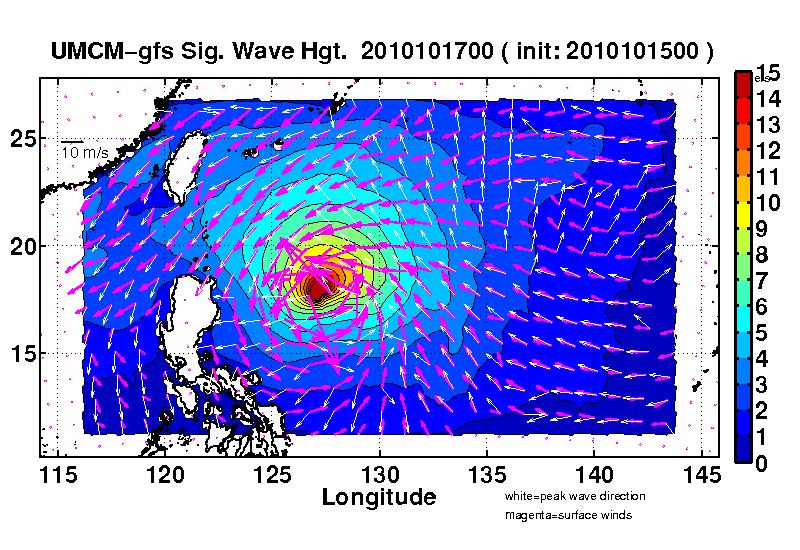 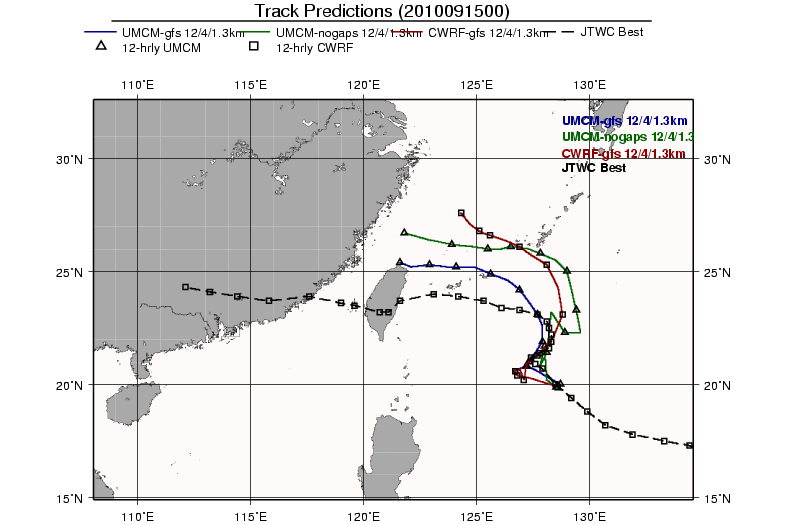 [Speaker Notes: Example of plots available in real-time as the model is running.   available on website]
Verification: ITOP Cases
*Once per day 
while storm is
in area of 
interest.
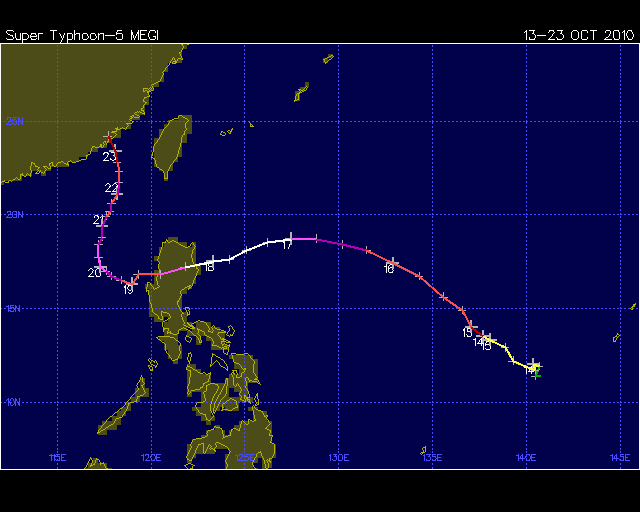 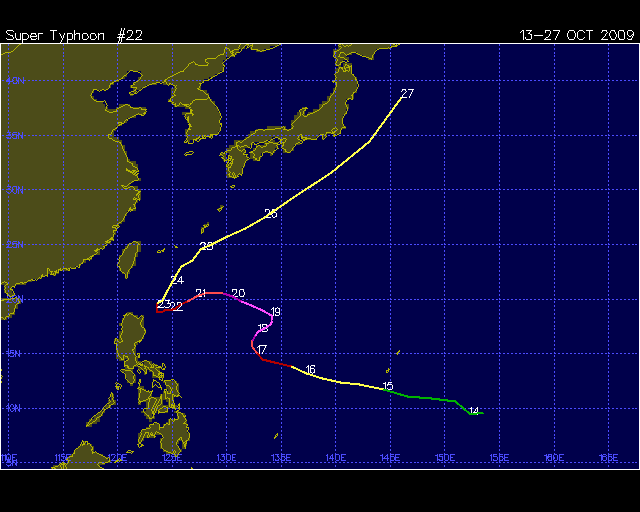 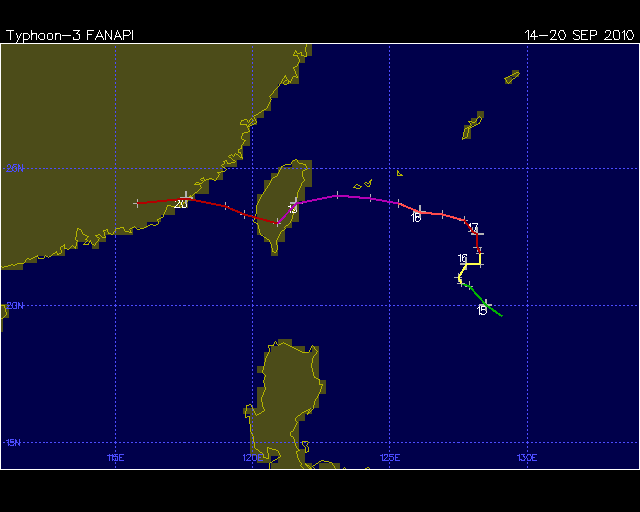 A record-breaking Cat-5
 super typhoon
S-curve
S-curve
These were CHALENGING cases!
(Kerns et al. 2012)
[Speaker Notes: Focus of ITOP dry run and field phase.]
Track                      Intensity
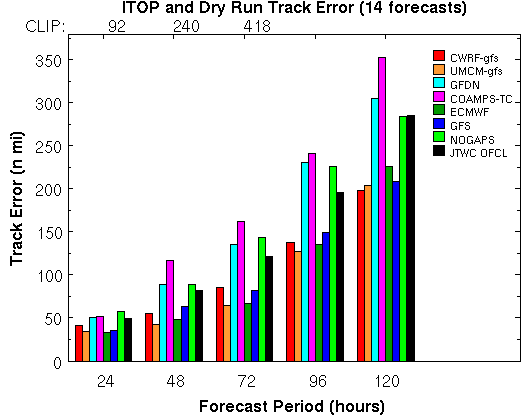 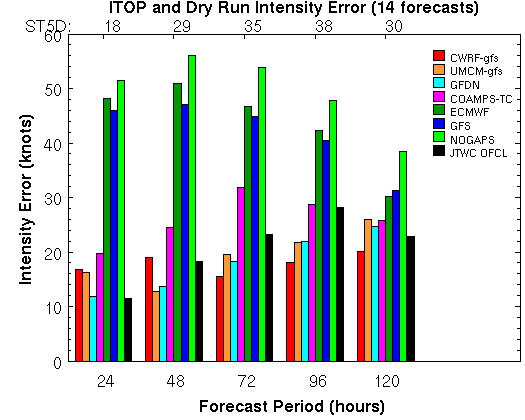 High-resolution (1.3 km) coupled models (UMCM and CWRF) improve intensity forecast significantly
 GFDN and COAMPS-TC have smaller intensity error, but larger track error compared to that of global models
[Speaker Notes: High resolution coupled models are red and brown.  JTWC official forecast in black.]
Track and Intensity
OPERATIONAL                 High-res UMCM & CWRF
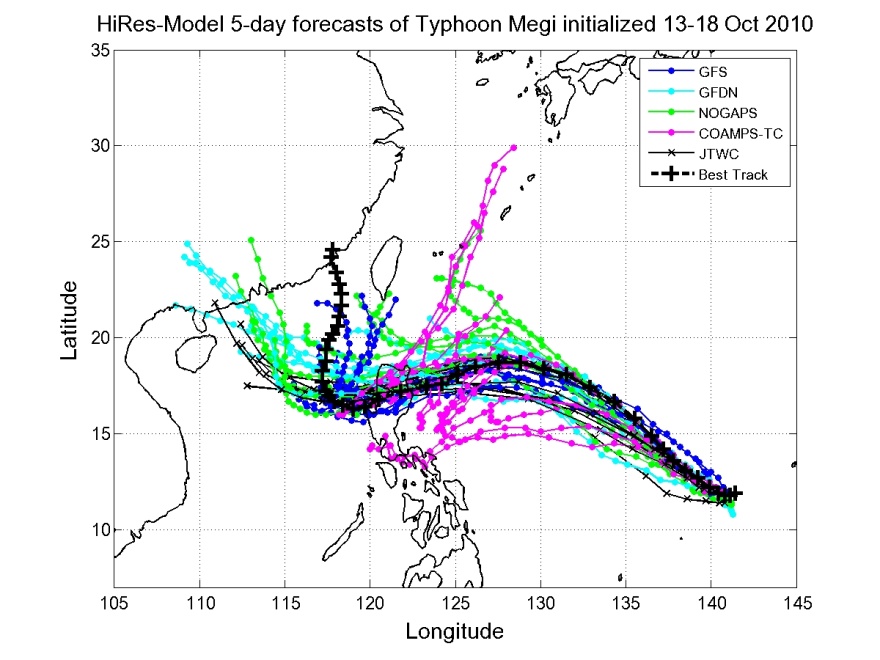 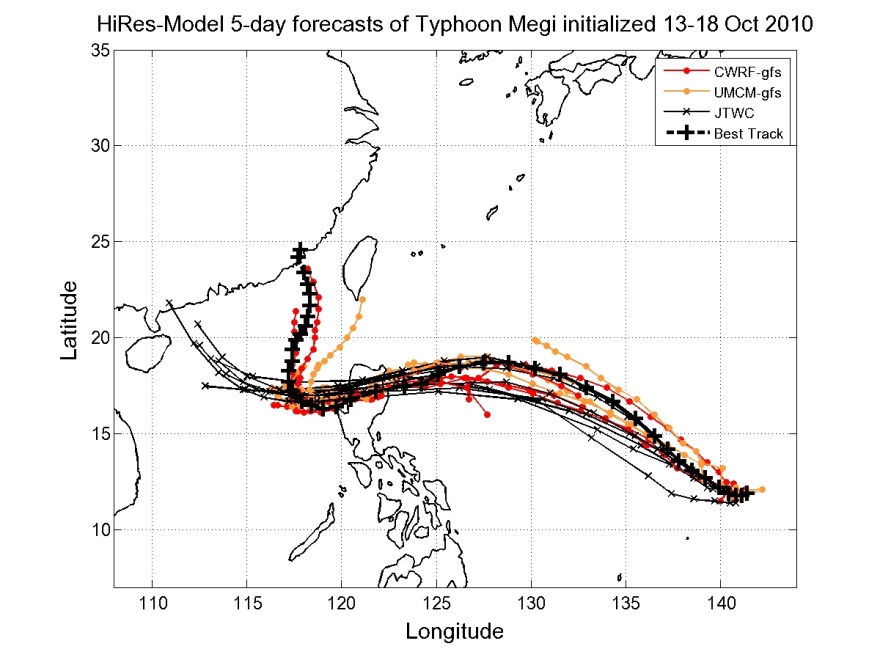 GFDN big track error
Megi
Megi
INTENSITY                 TRACK
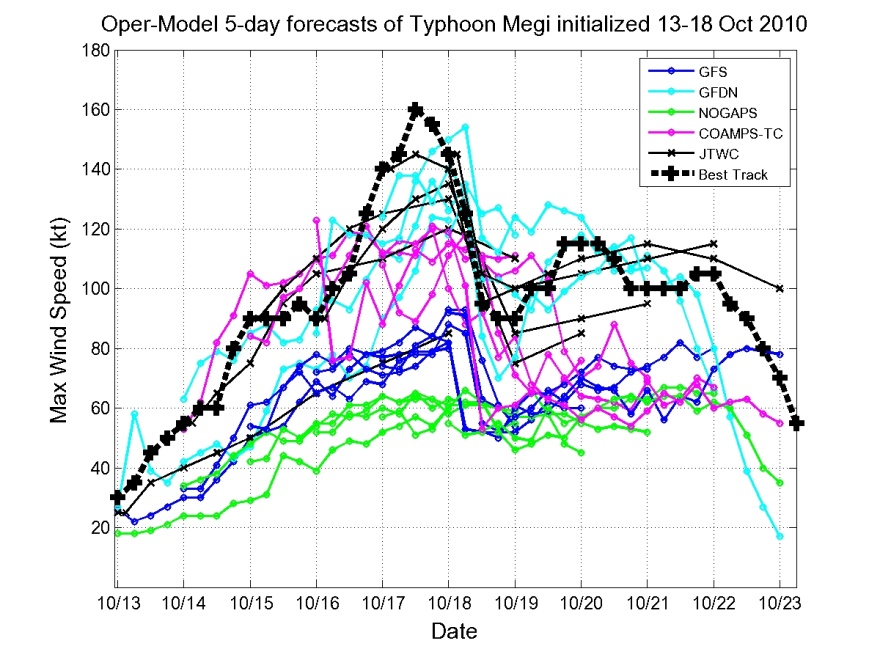 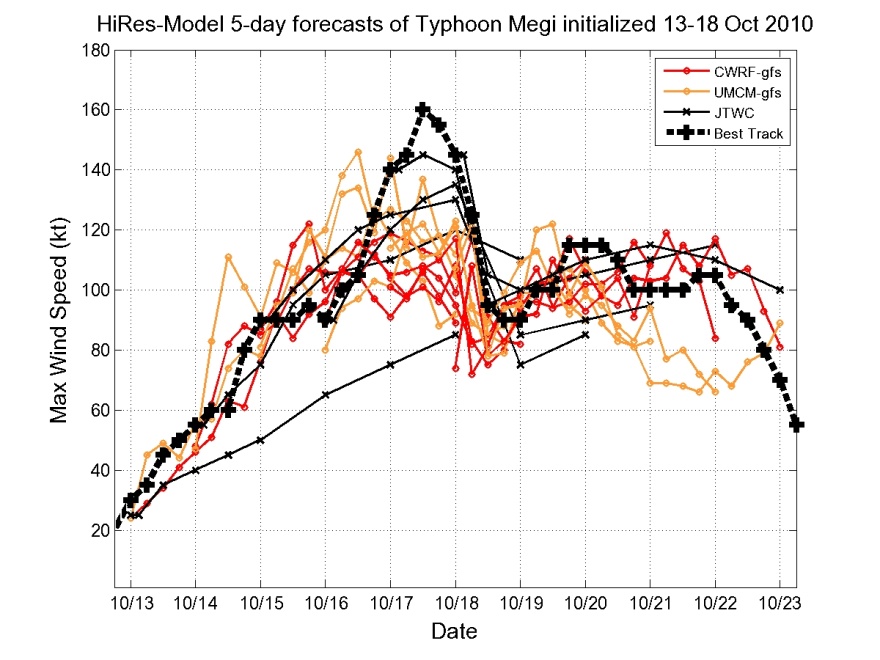 GFDN great intensity forecast
Megi
Megi
[Speaker Notes: Here is an example where the intensity error can be small, but the track error large at the same time.  You’re looking at …]
Maximum Wind Speed Verification
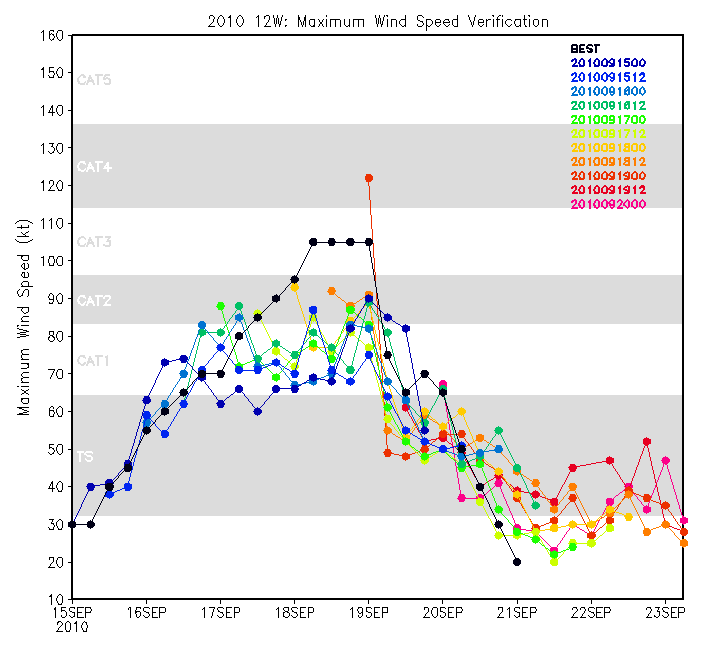 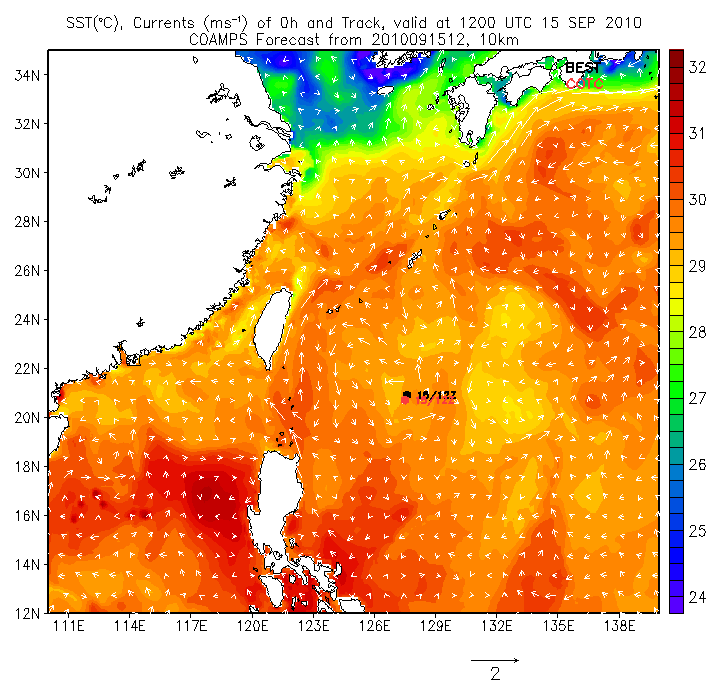 160
140
120
100
 80
 60
 40
 20
SST, Currents and Track of COAMPS Forecasts
Best
COAMPS
34
32
30
28
26
24
22
20
18
16
14
12
Maximum Wind Speed (Kt)
15SEP   16       17       18        19       20       21       22       23
111    114    117    120     123     126    129    132    135     138
Prediction of Typhoons and Their Impact on the Upper Ocean (ITOP)
Real-Time Coupled Forecasts for 2010 Typhoon Fanapi (12W)
The predicted track was very close to the best track
 The predicted intensity followed the trend, but was weaker
 Cold wake was produced after Sept. 16, 2010.
(Shouping Wang)
[Speaker Notes: Fanapi is category 3 Typhoon, struck Taiwan and Mainland China . It formed Sept 14, 2011.]
Air-ocean-wave coupled COAMPS 2010091700 60h forecast SST of typhoon Fanapi
NRL SST  0432Z 09/19/10 AMSR-E Acqua-1
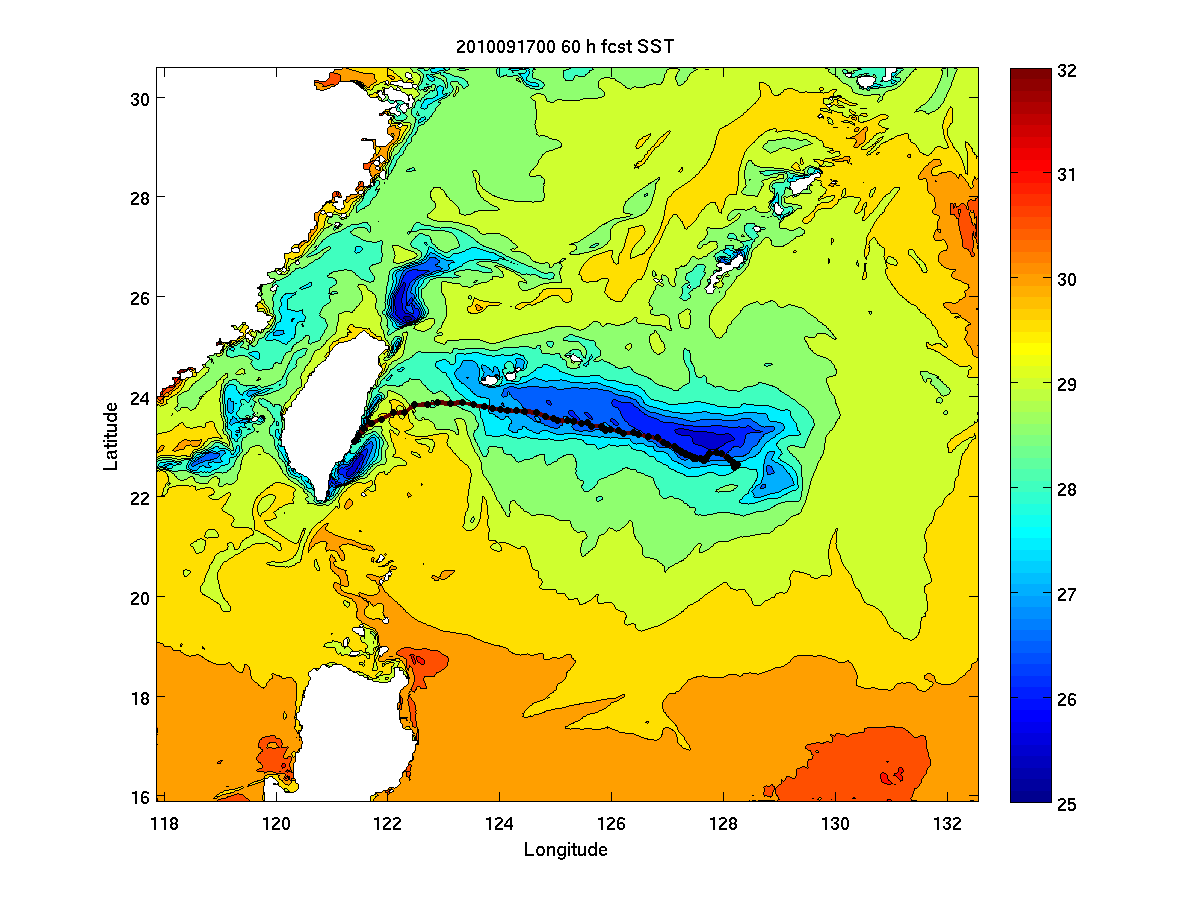 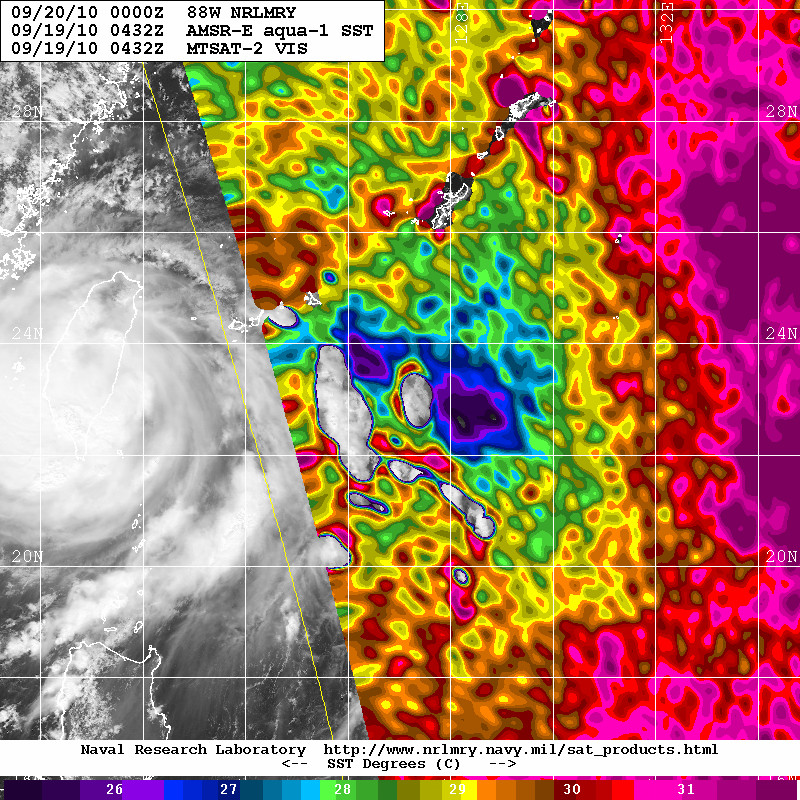 Atmosphere: 27, 9, and 3 km
Ocean: 9 and 3 km
Wave: 1/6 degree
Model spin-up from 2010090800
12 h update cycle
3-4 °C cold wake
COAMPS predicts two wake centers similar to AMSR-E SST
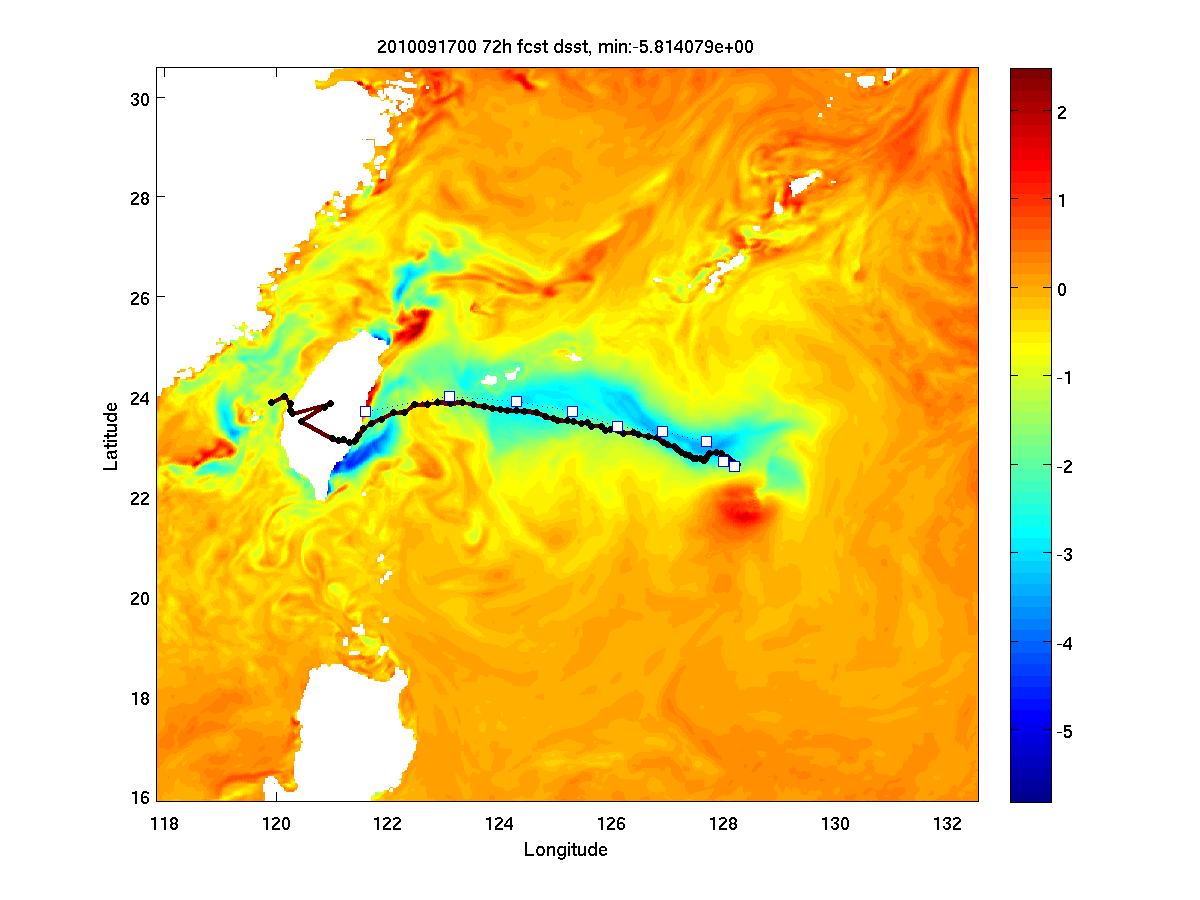 72 h SST anomaly
(Sue Chen)
[Speaker Notes: This slide shows the 2010091700  COAMPS 60h forecast SST. It is a warm start COAMP simulation. The model predicted two wake centers similar to the NRL AMSR-E SST analysis on 0432 UTC 19 Sep, 2010 with a magnitude of 3-4C cooling.]
Passage of COAMPS Fanapi eye
What cause these two continuous cooling after the passage of Fanapi eye?
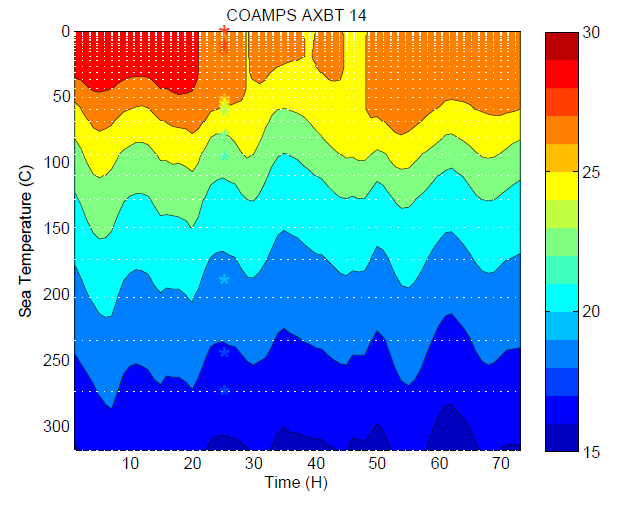 AXBT
(Sue Chen)
[Speaker Notes: This slide shows the comparisons of COAMPS forecast with one AXBT near the Fanapi eye. COAMPS has a cold bias due to track error (model is 5 hr too slow).]
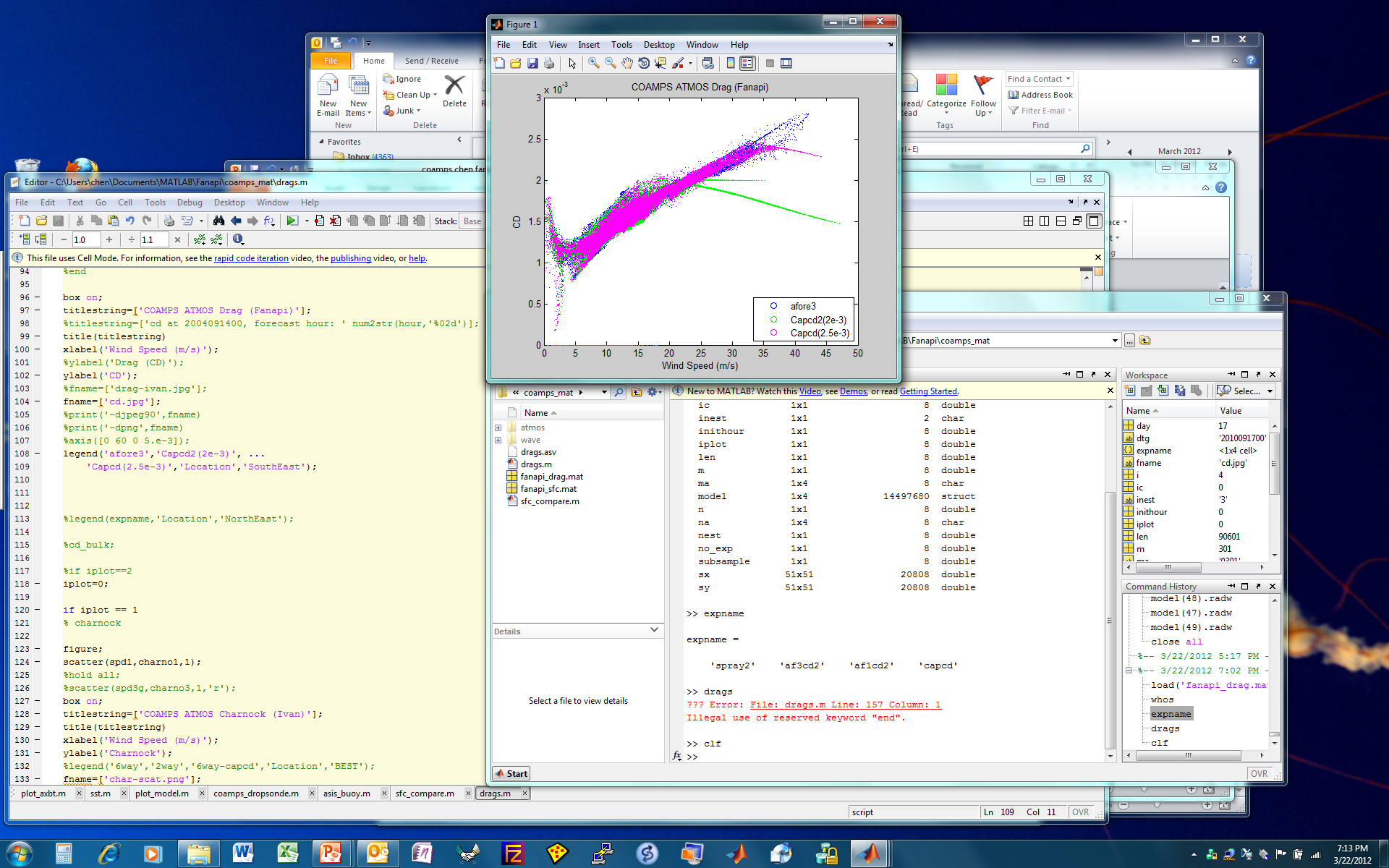 COAMPS momentum Drag Coefficient
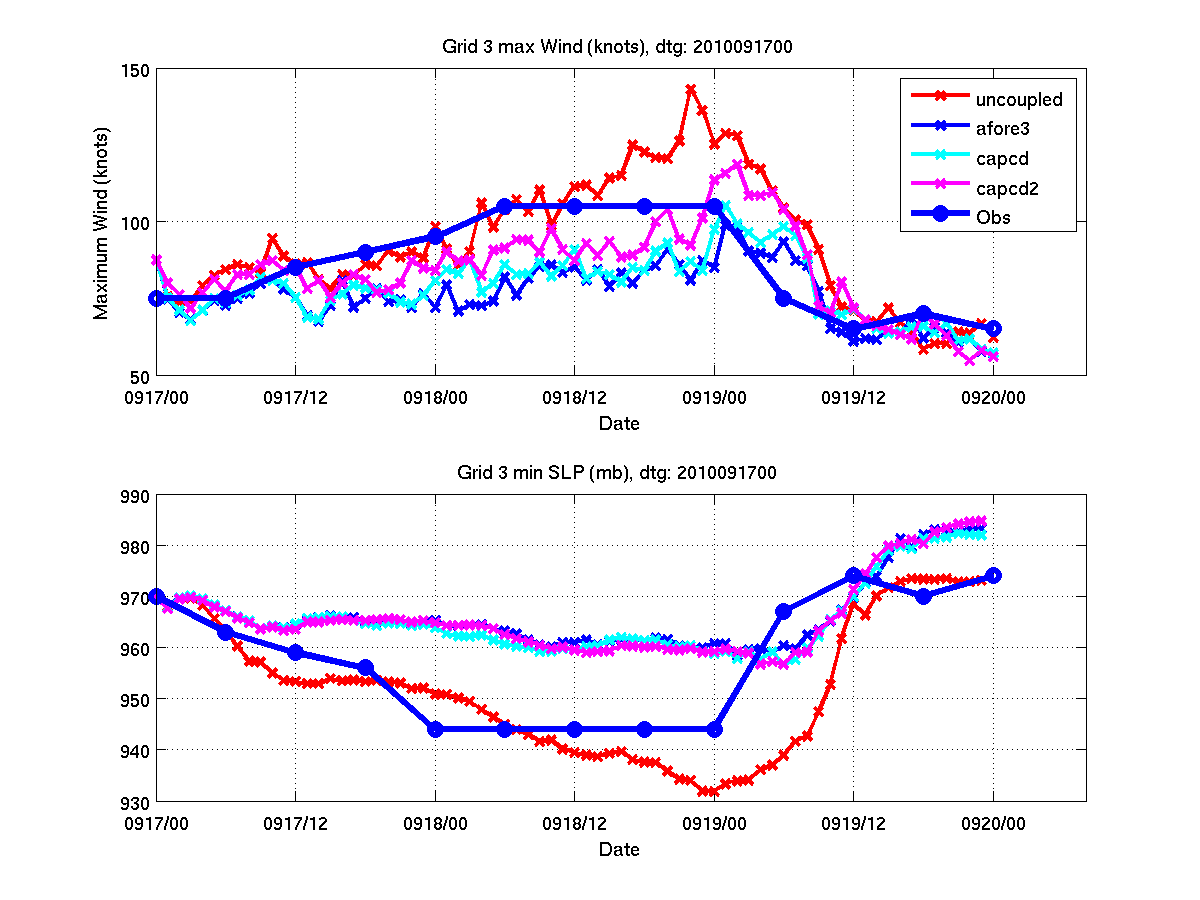 Max wind speed
Cap Cd
Cap Cd 2
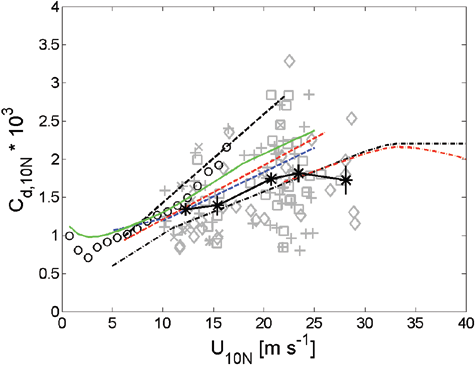 CBLAST Drag Coefficient
Minimum SLP
Lower the momentum drag coefficient increases the wind speed but has a small change in enthalpy flux due to compensating effect of increased cold wake cooling
Recalibration of the atmosphere physic suite within coupled COAMPS-TC is on going
(Sue Chen)
[Speaker Notes: This slide shows the intensity comparisons of four COAMPS sensitivity runs. The uncoupled run has the best intensity forecast. While all three coupled runs have a negative intensity bias. The maximum wind speed comparisons show level off the drag coefficient at a low value 2.0e-3 (capcd2) than the uncoupled run (cd=2.5e-3) improves the coupled COAMPS intensity forecast compare to the control run (drag increase with wind speed, afore3). Not much change in the minimum sea level pressure forecast. The lower drag coefficient is within the CBLAST range. We are still working on the atmospheric physics to improve the intensity forecast of coupled COAMPS-TC.]
Coupled COAMPS-TC Fanapi Wave Forecast
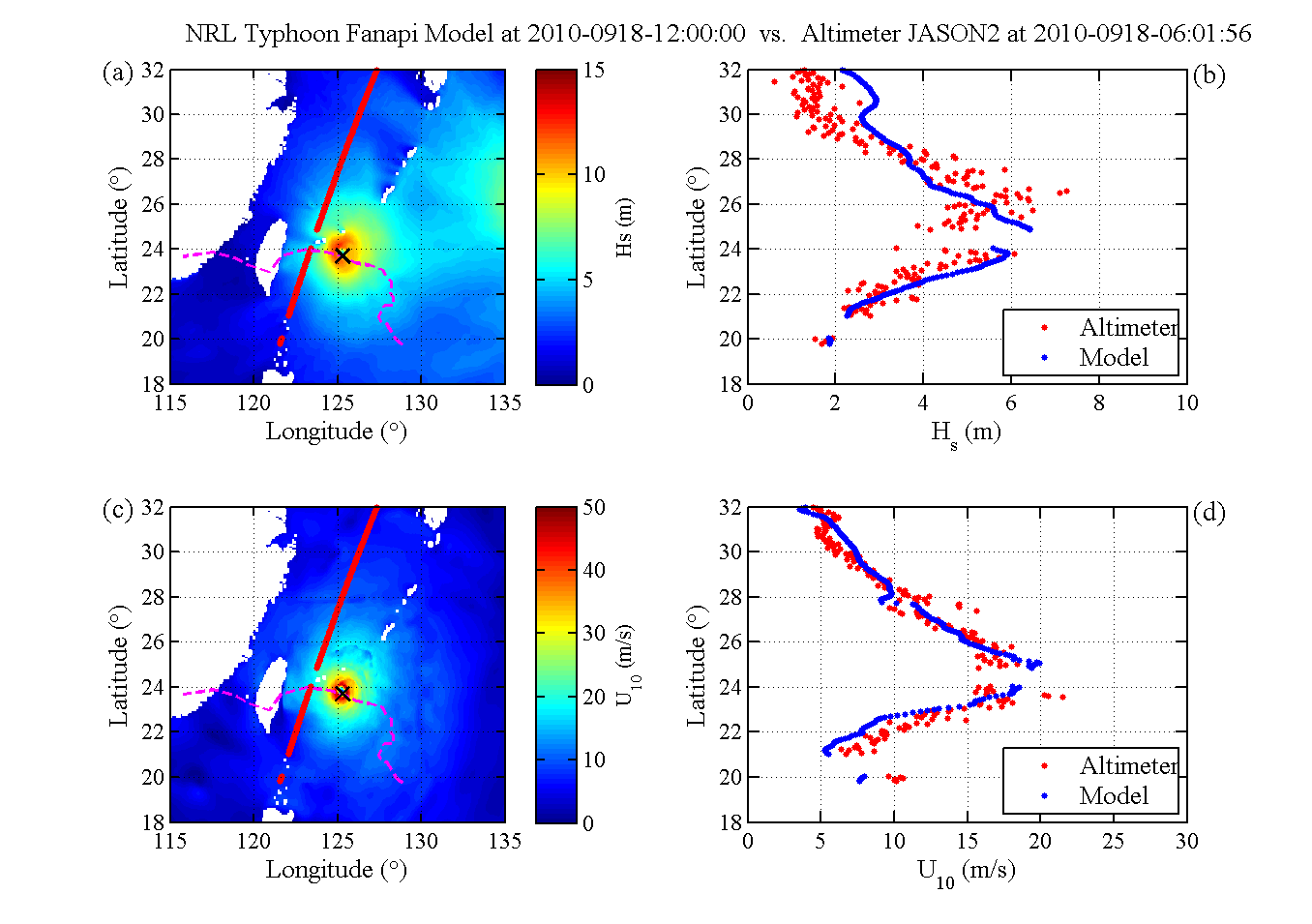 Altimeter SWH
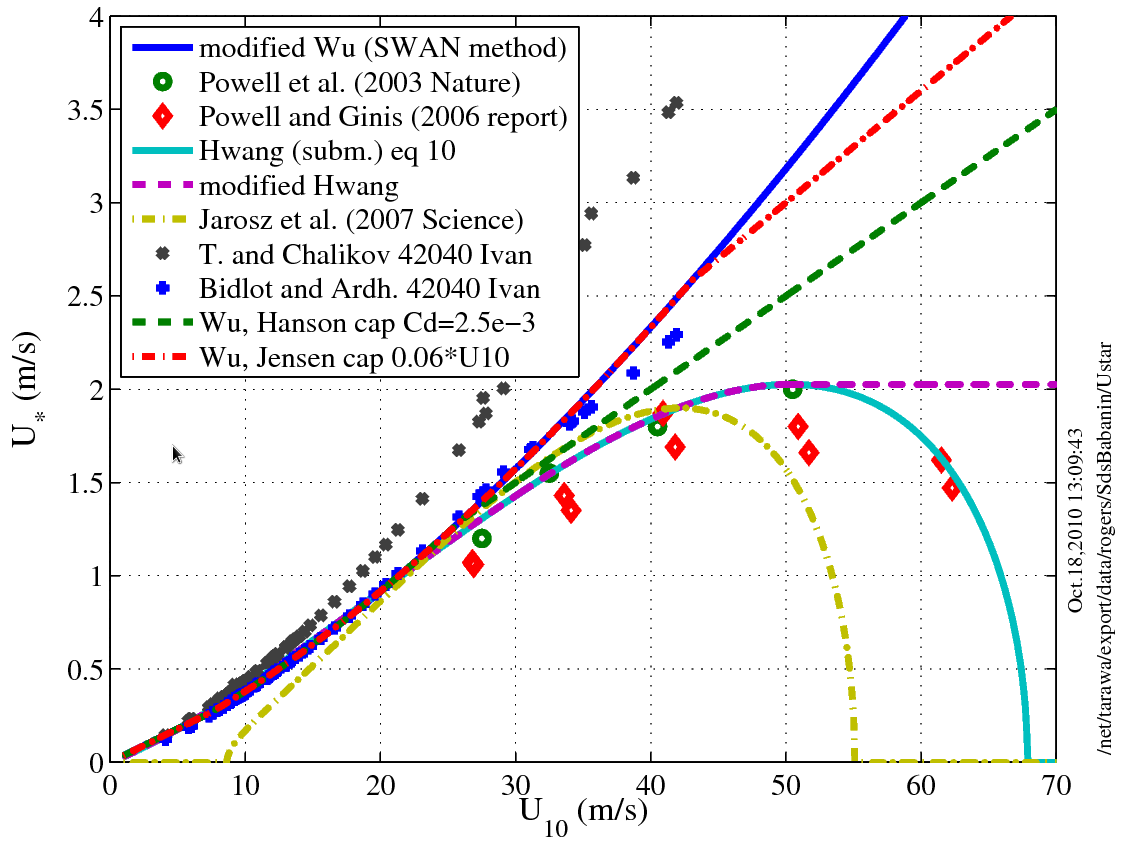 Wu
COAMPS-TC
Altimeter wind speed
The combined effects of a new wave input , dissipation parameterization in SWAN (Rogers et al. 2011, Babanin et al. 2010) , and reduced drag coefficient (Hwang 2011) improve the SWH forecast
COAMPS SWH and wind speed (5 to 20 m/s range) compare well with the altimeter observation after removing the track bias
(Sue Chen)
[Speaker Notes: Similar to the atmospheric model, fully coupled COAMPS-TC  sensitivity tests also showed the momentum drag in the wave model SWAN need to be reduced in order to obtain a better significant wave height forecast.]
Coupled COAMPS-TC Wind Validation
Coupled
Uncoupled
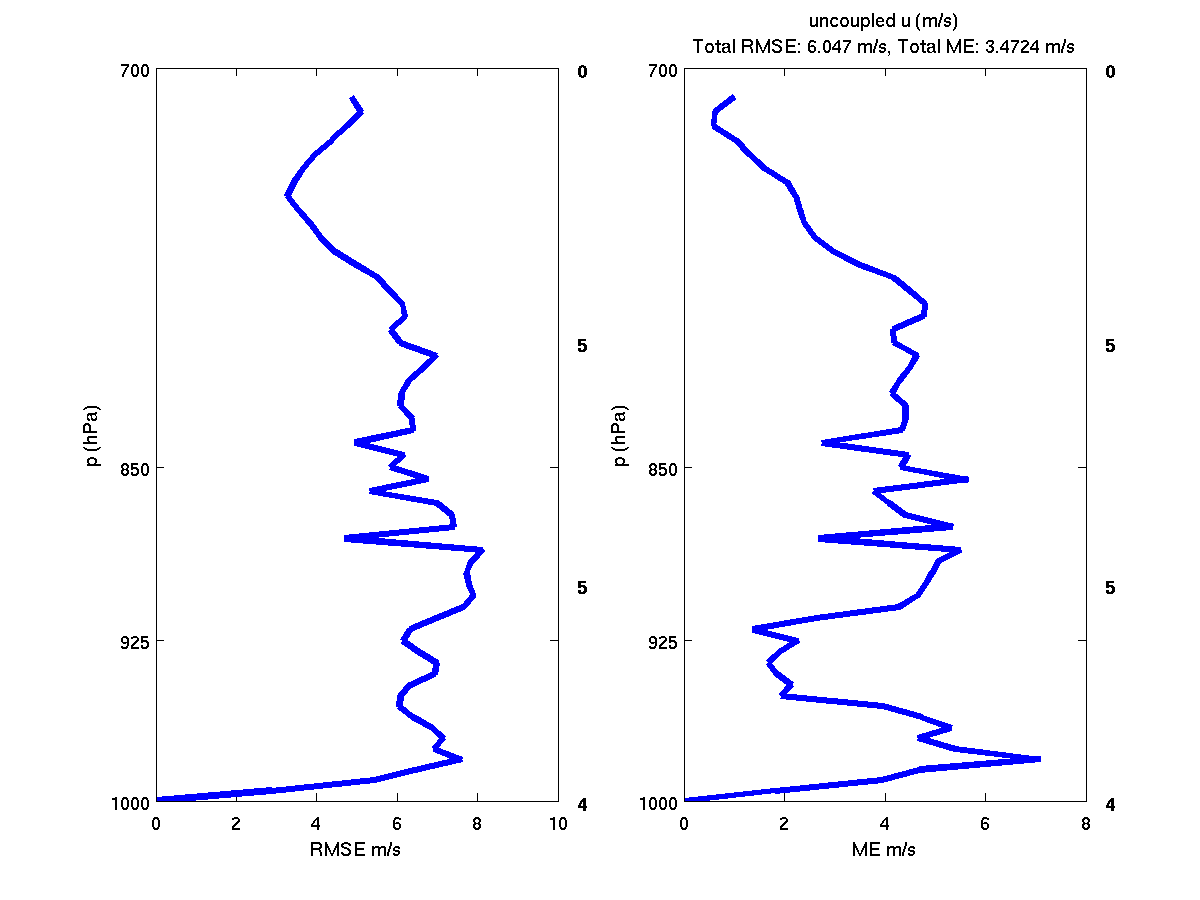 Both the uncoupled and coupled COAMPS simulations have a small < 8m/s wind RMS error 
Air-ocean-wave coupling improves the lower boundary wind prediction
Coupled run has a larger wind RMS error above the lower boundary layer
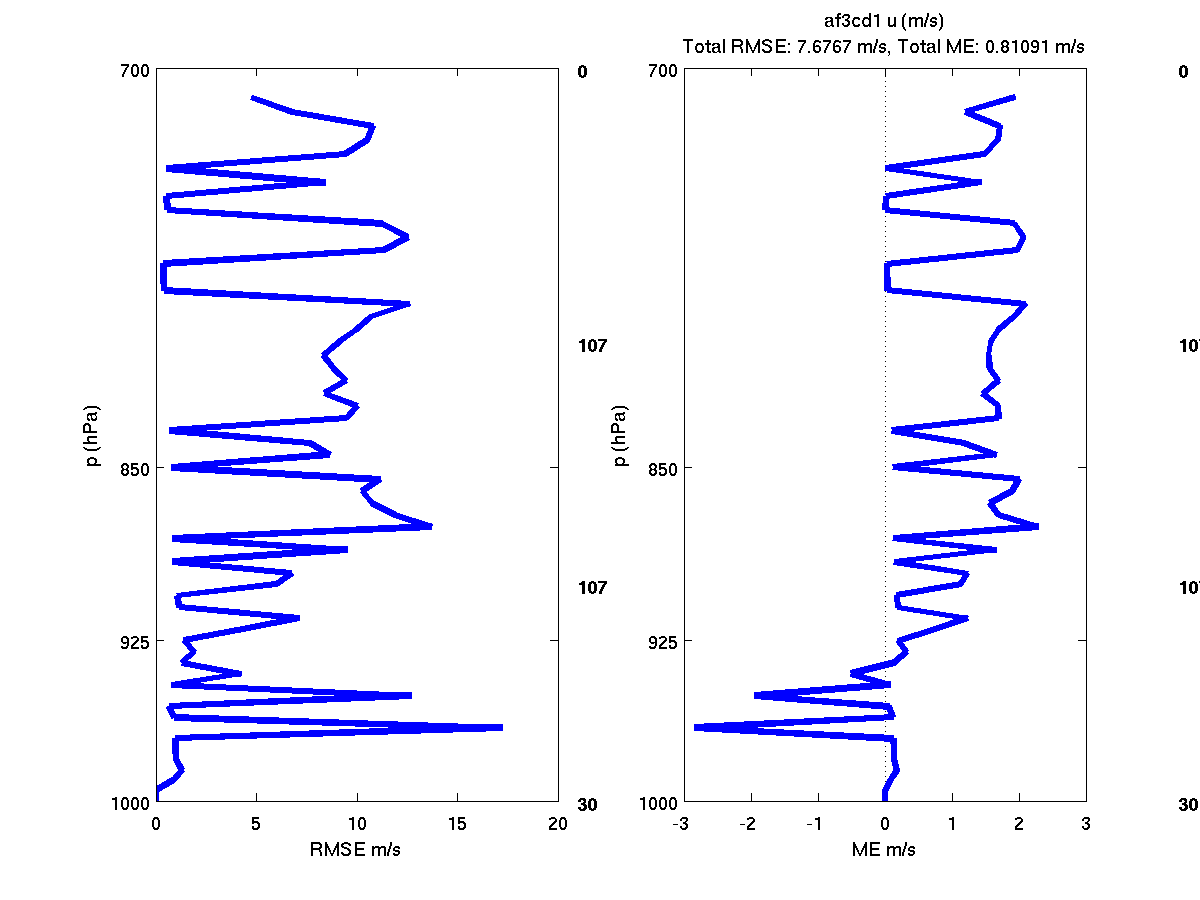 U:
ME:3.5
RMS:6.9
U:
ME:0.8
RMS:7.7
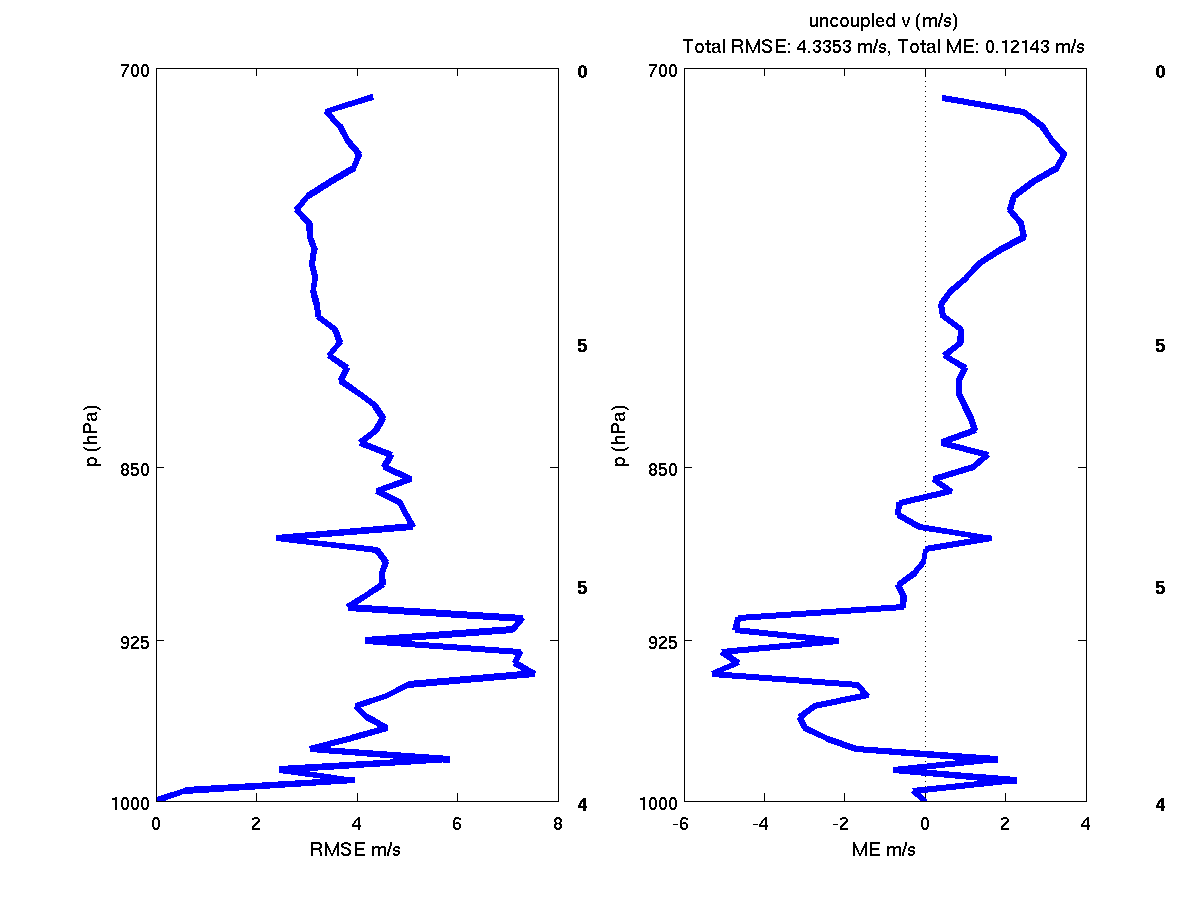 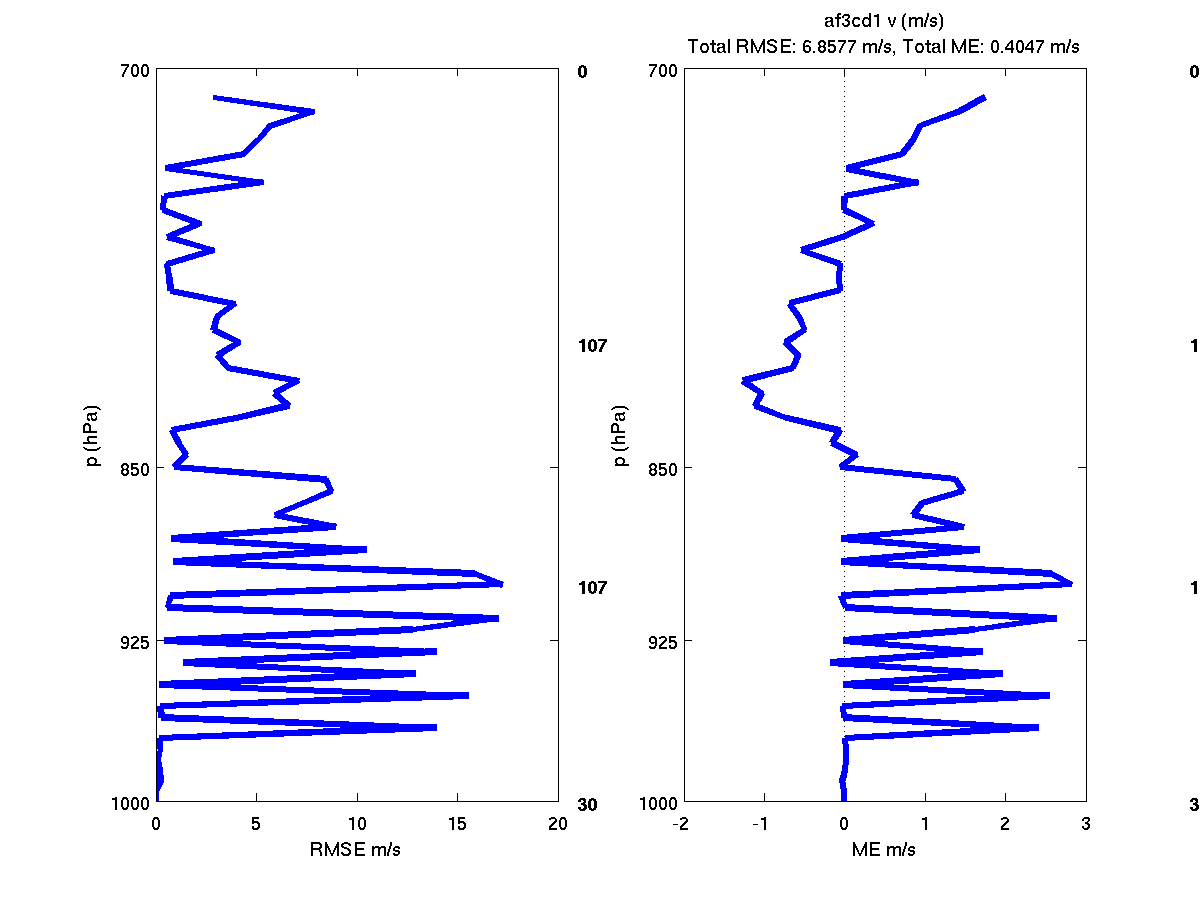 V:
ME:0.1
RMS:4.4
V:
ME:0.4
RMS:6.9
(Sue Chen)
[Speaker Notes: These plots show the COAMPS 28-32h storm relative u and v wind forecast RMSE and ME errors compared to the Fanapi dropsonde observations (28 soundings) taken between 2312UTC 17 Sep to 0223UTC 18 Sep. COAMPS forecast track was about 5 hr too slow compare to the best track. The along and cross track bias were removed from the wind statistics by shifting the time and locations of the model soundings relative to the observed eye locations.]
Summary
High-resolution coupled atmosphere-ocean-wave model forecasts were made in real-time in support of the ITOP field campaign.
 Track and intensity errors of the high-res coupled models for the 3 typhoons compare favorably with the operational models.
 ITOP provides a unique, coupled data set for evaluation and verification of the high-res coupled model forecasts of TC structure, air-sea fluxes, and upper ocean properties.
 Negative intensity and significant wave height biases in coupled COAMPS-TC  are reduced using a lower momentum drag coefficient in the atmospheric and wave models
 Simulations with ocean and wave coupling have a smaller low-level wind error compare to the uncoupled  run
Comparison of AXBTs/ARGOs/EASHF/UM coupled models
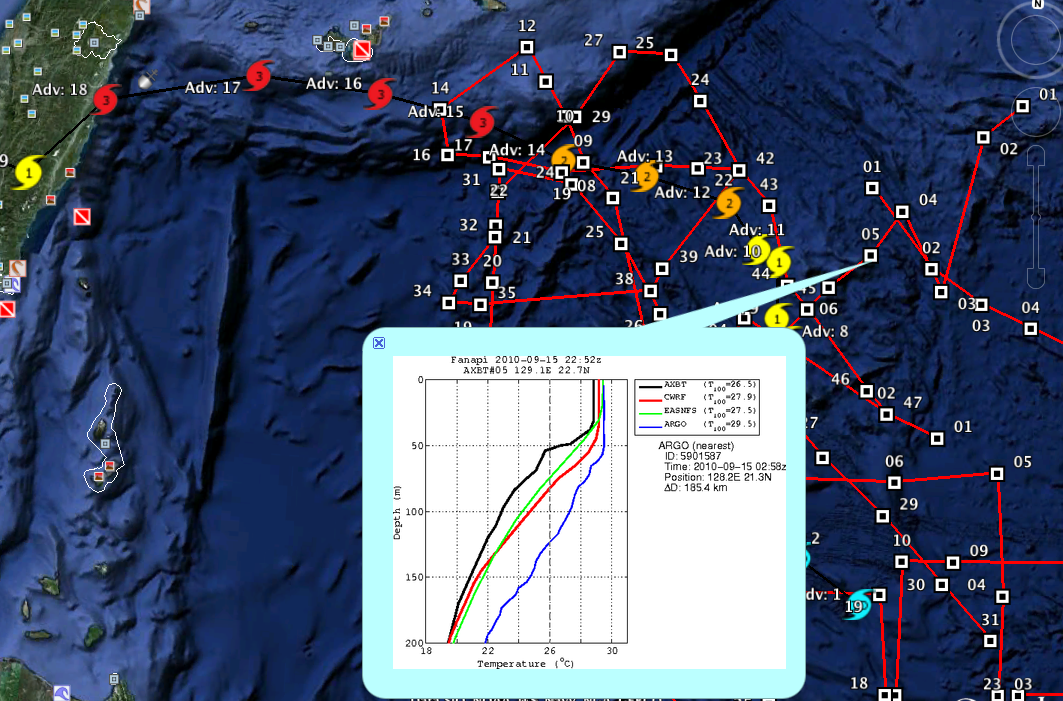 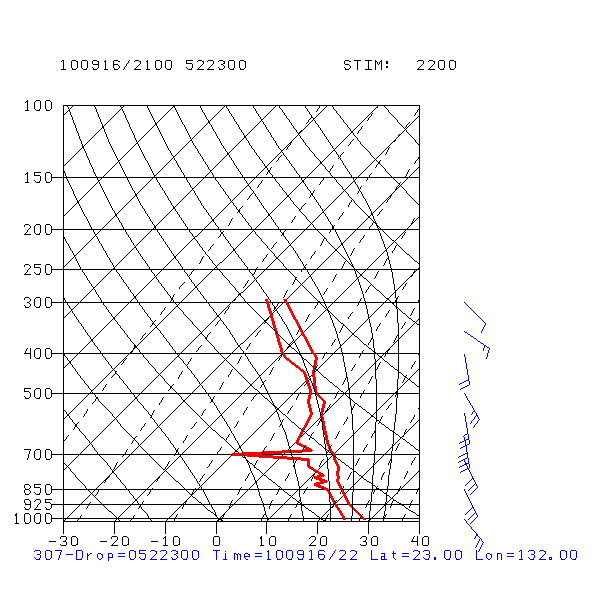 Fanapi (14-20 Sept)
ITOP: Co-located Dropsondes and AXBTs
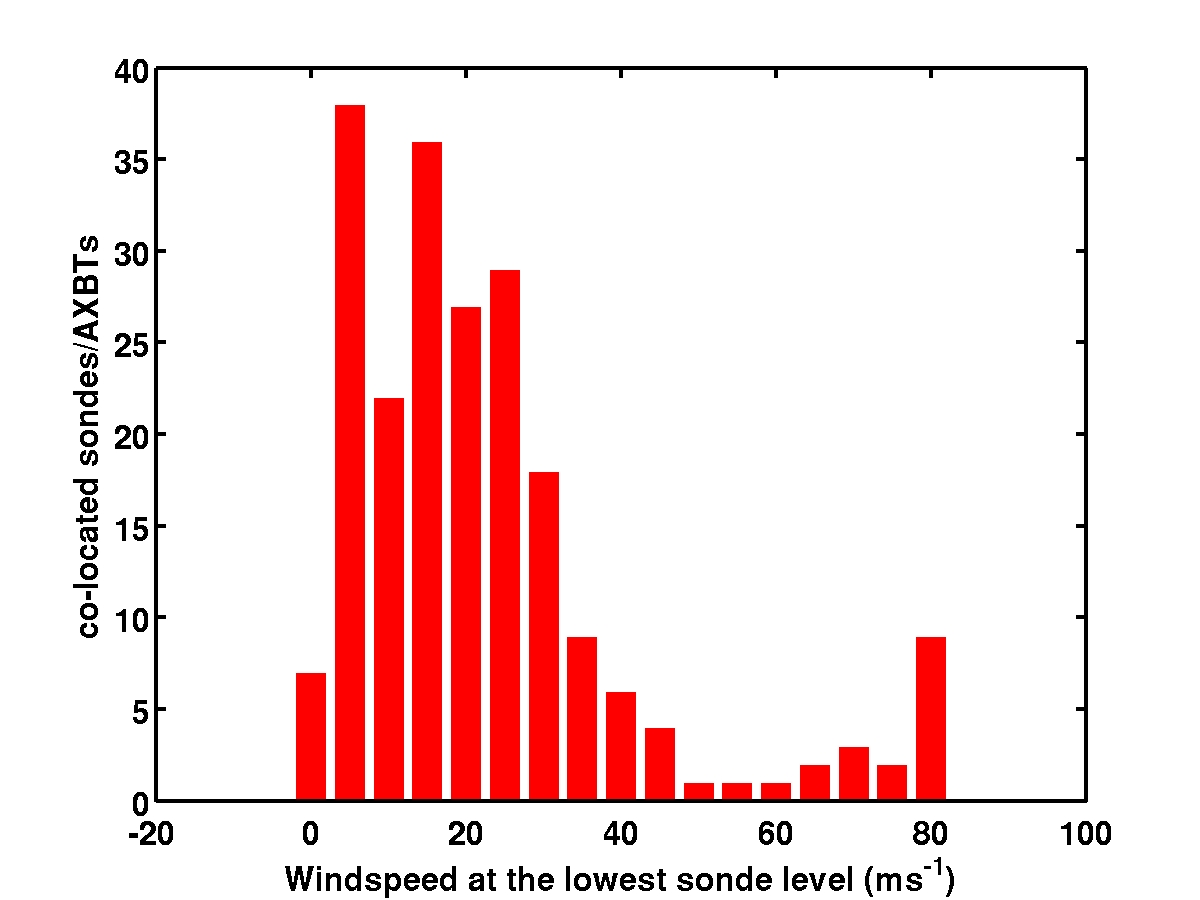 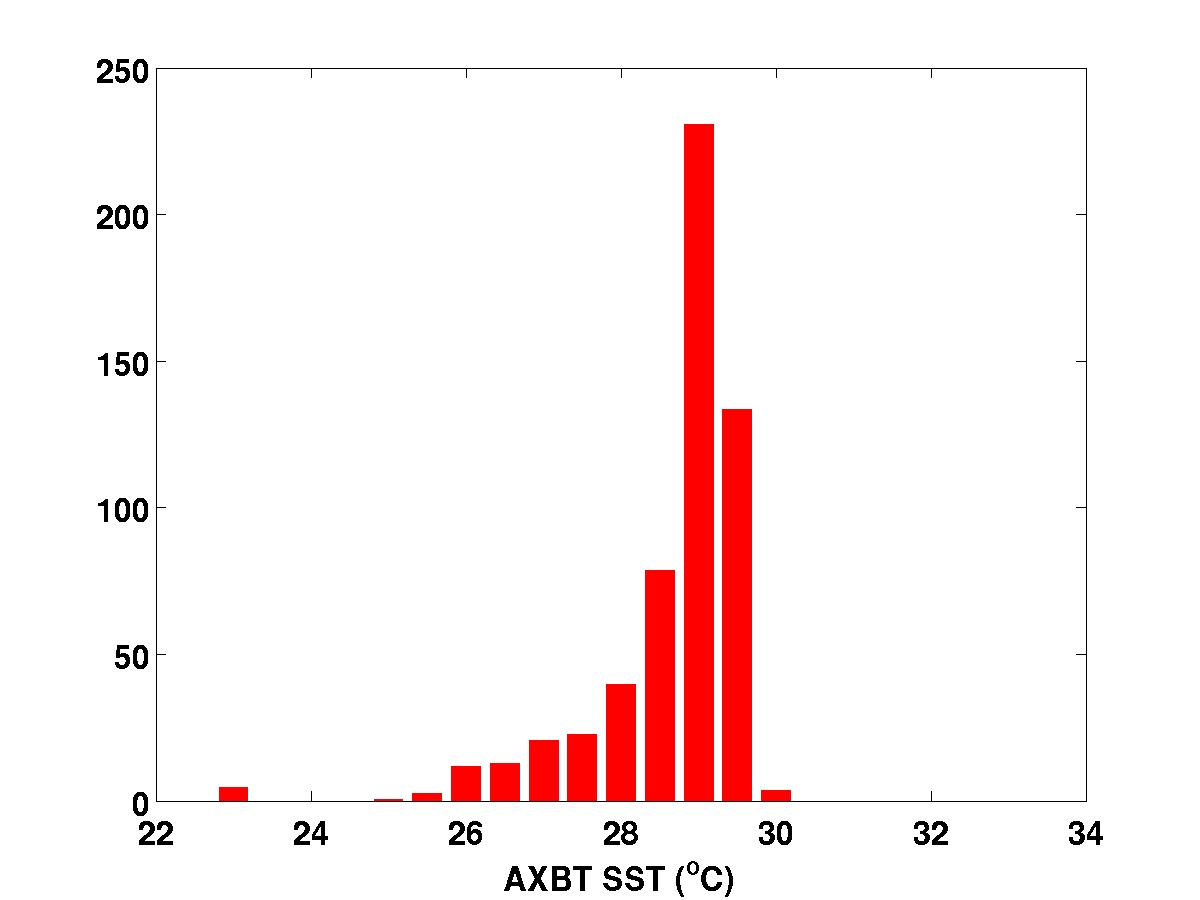 Co-located Dropsondes and AXBTs in Storm-Relative Coordinate
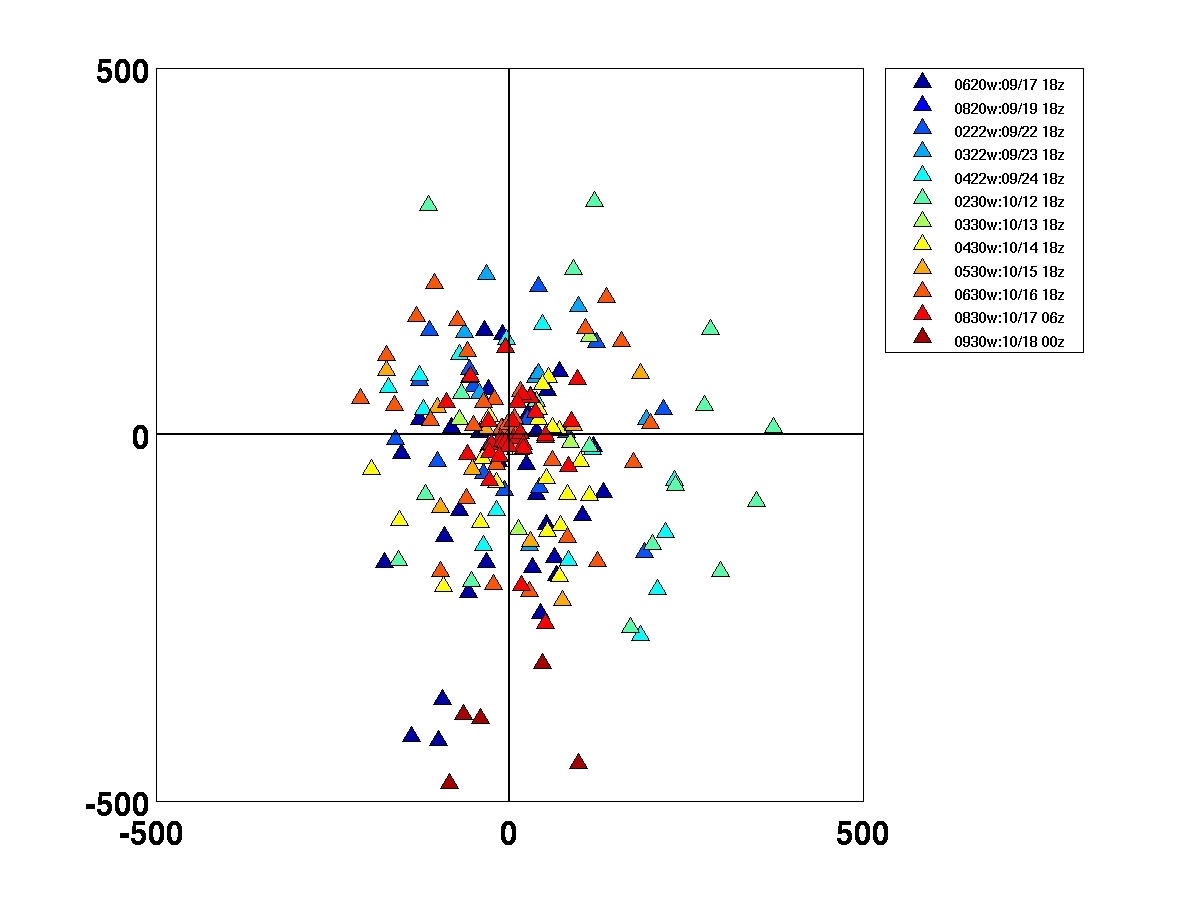 Fanapi
Malakas
Megi
Enthalpy (Sensible + Latent Heat) Flux
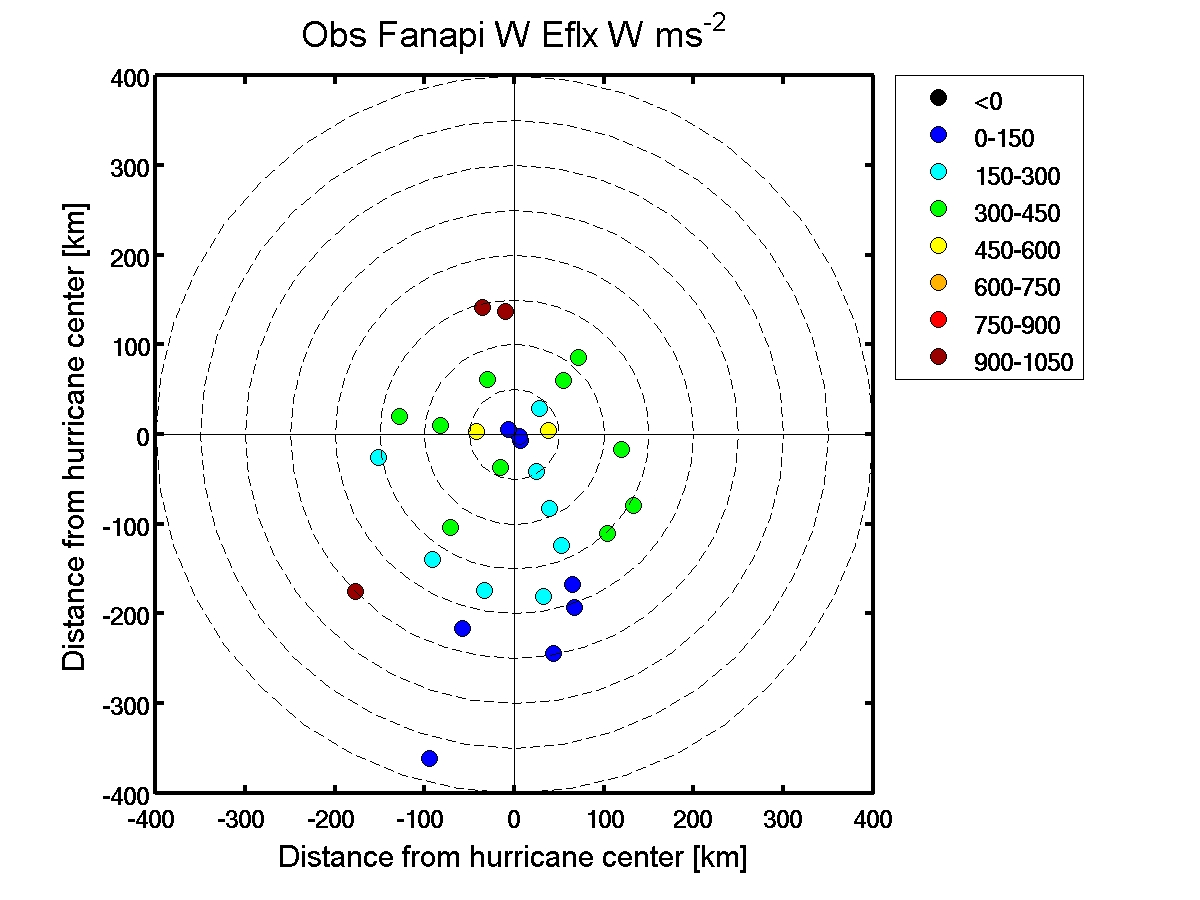 Fanapi
(Chen et al. 2012)
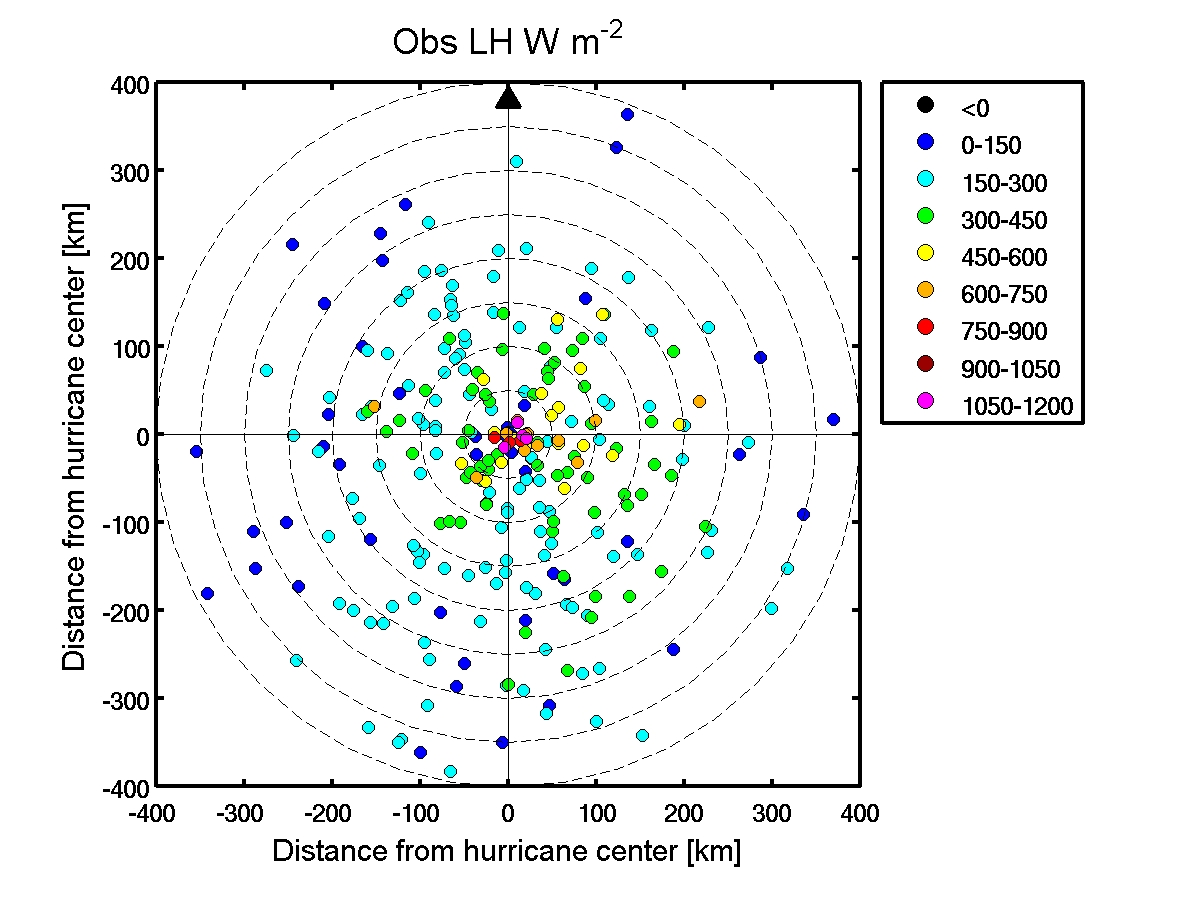 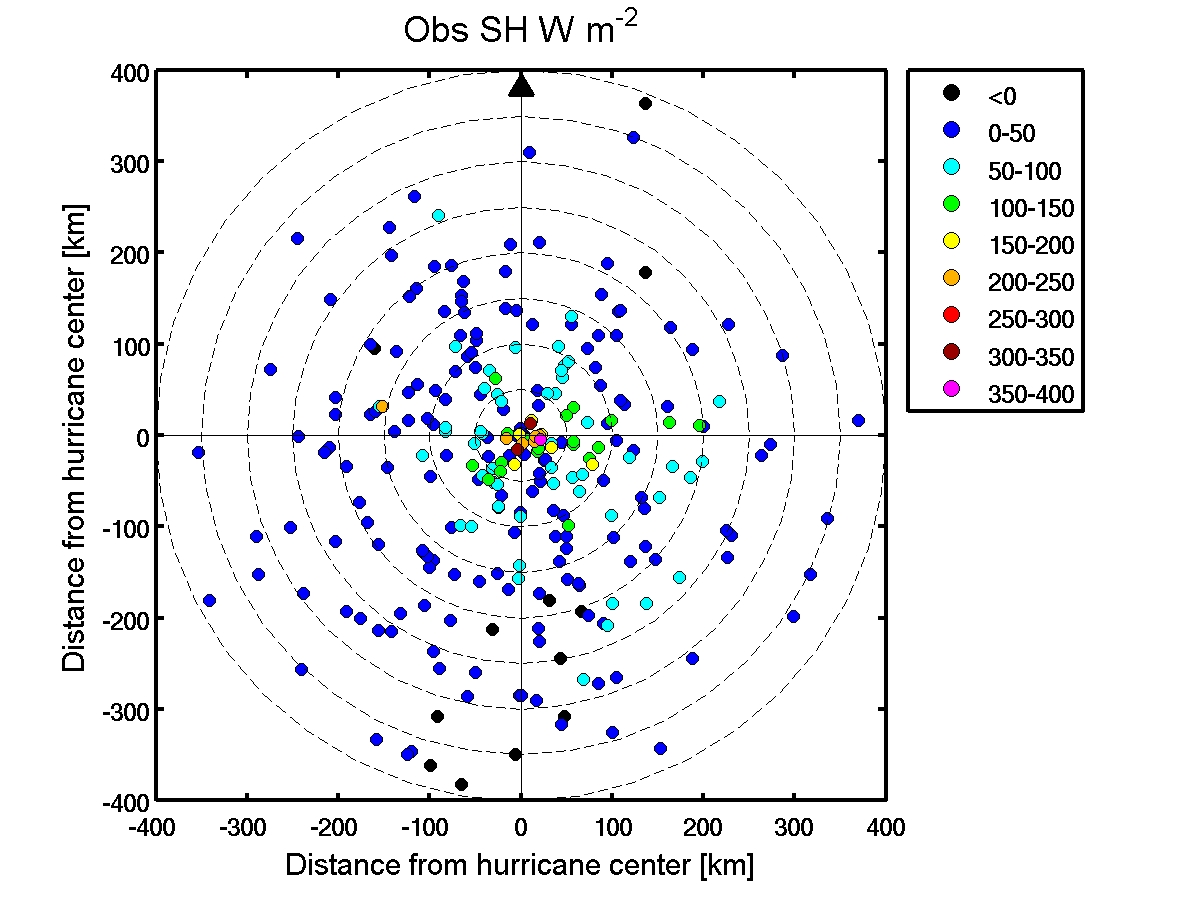 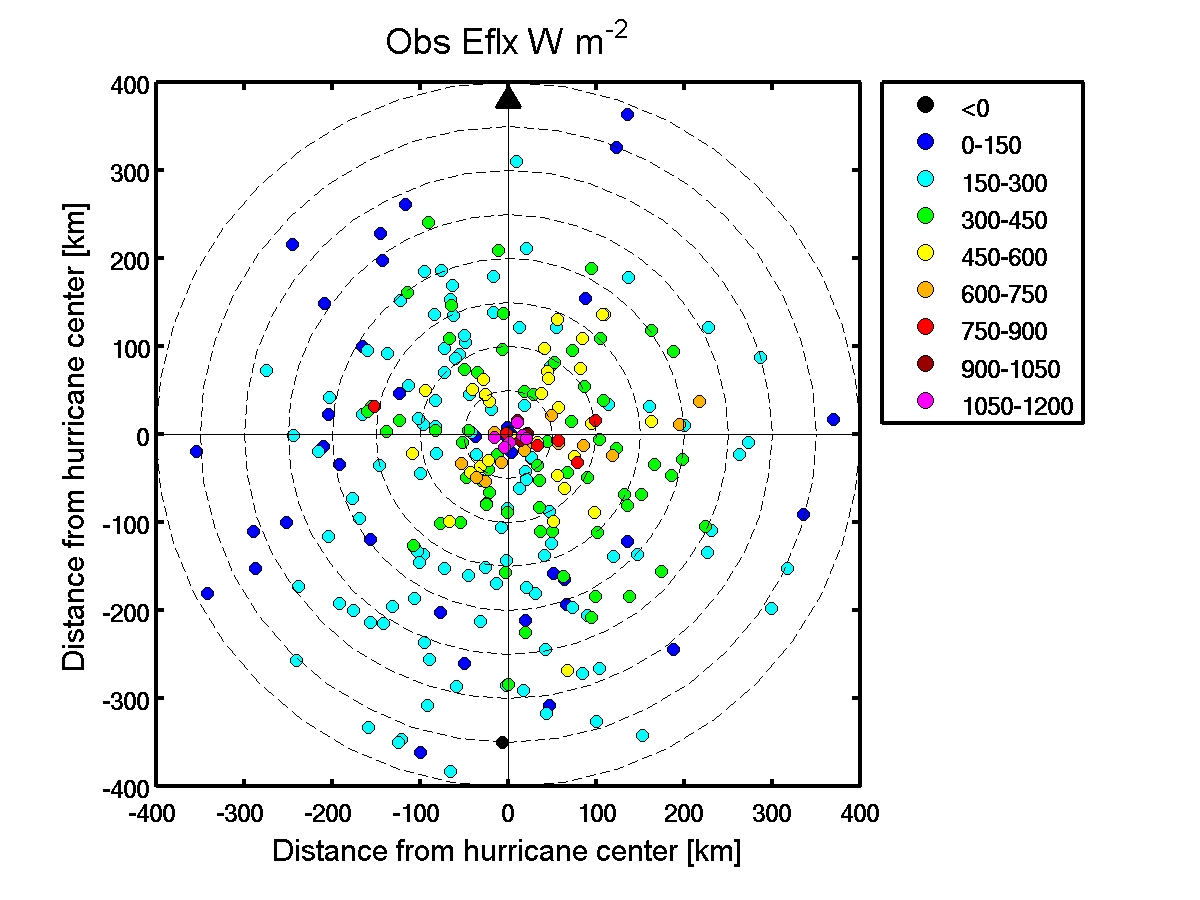 (Chen et al. 2012)
[Speaker Notes: Storm-relative SH, LH, and Enthalpy fluxes from Fanapi, Malakas, and Megi]
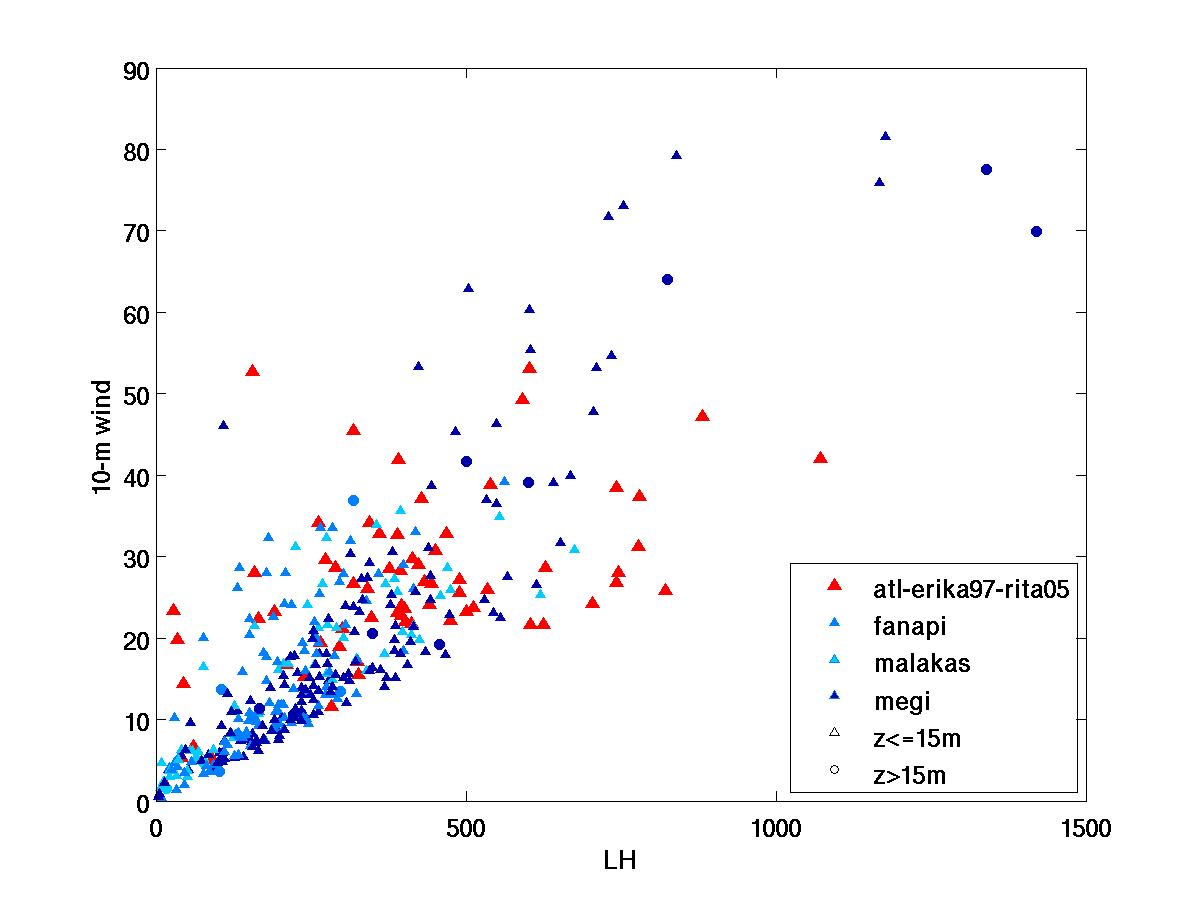 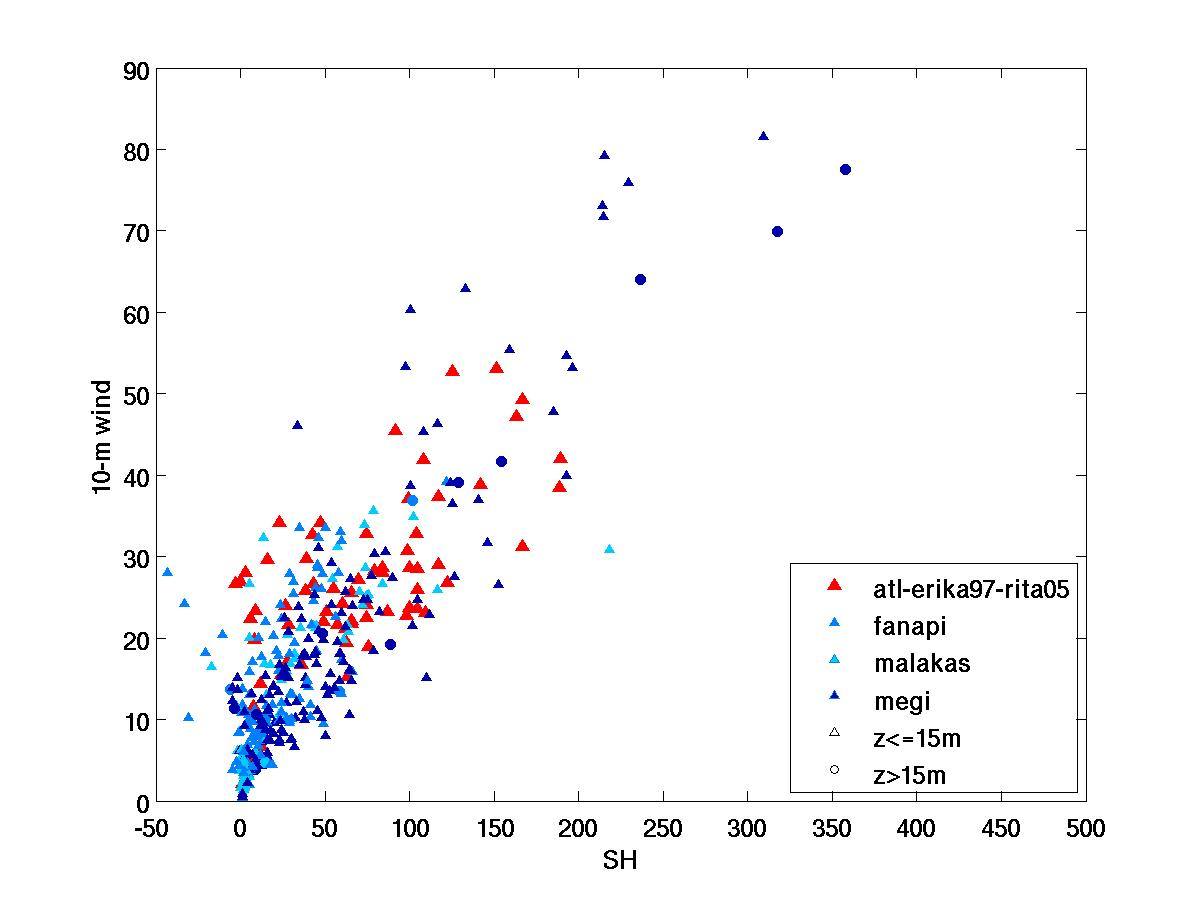 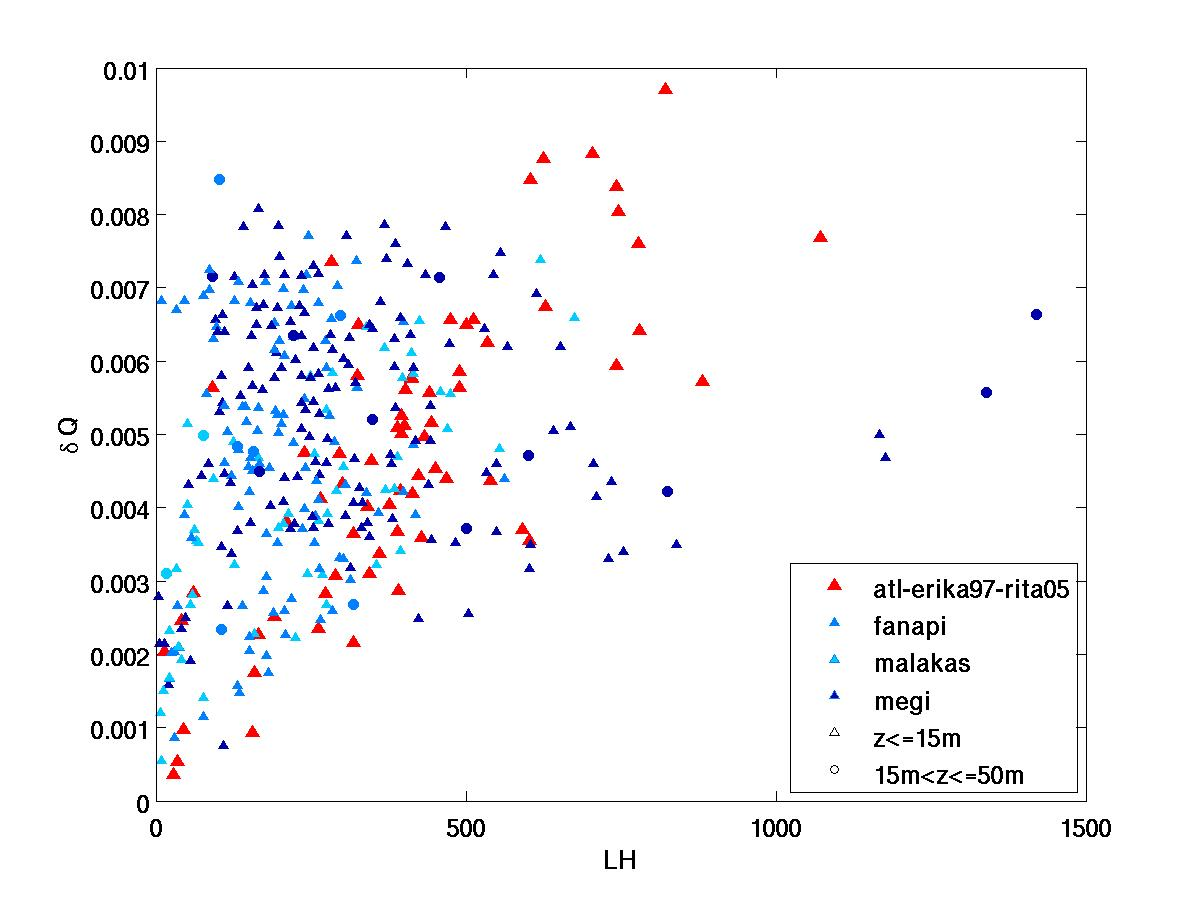 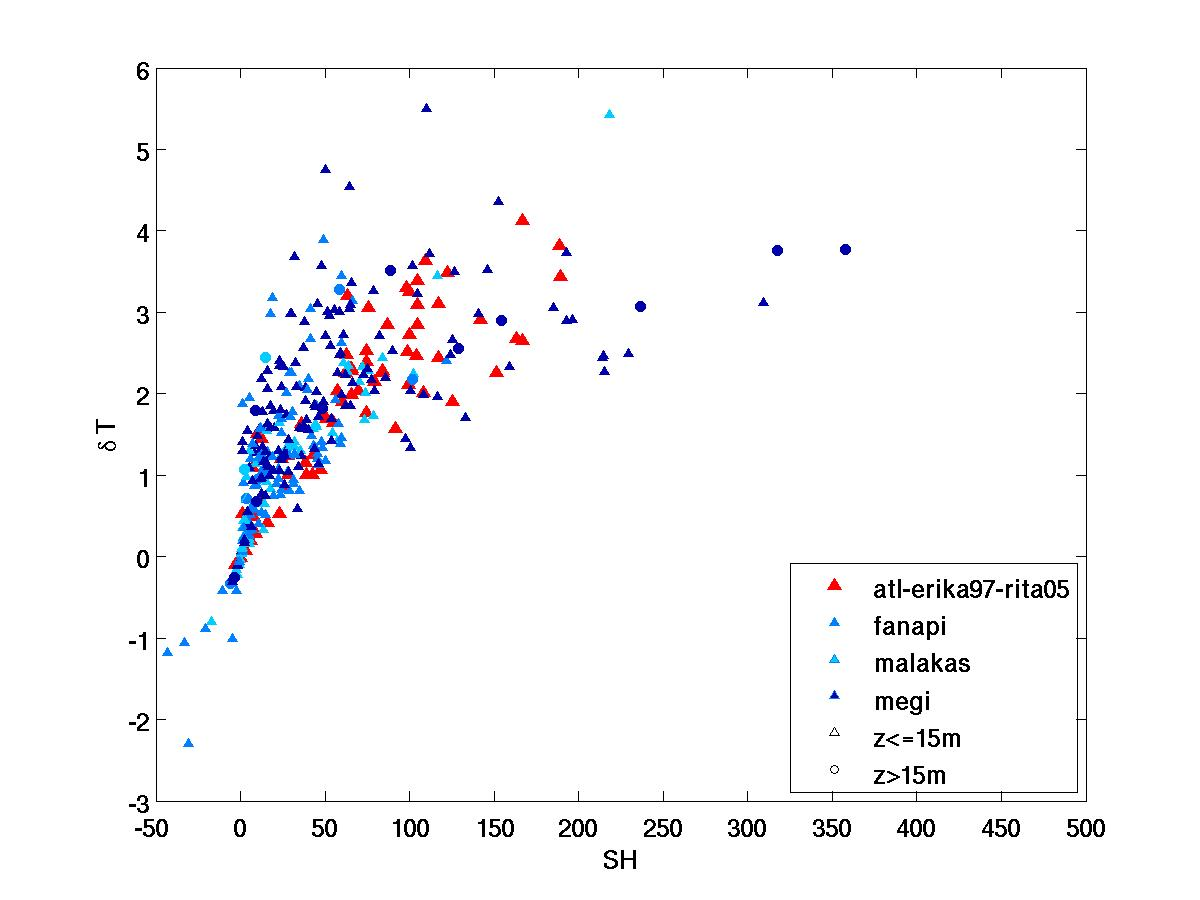 (Chen et al. 2012)
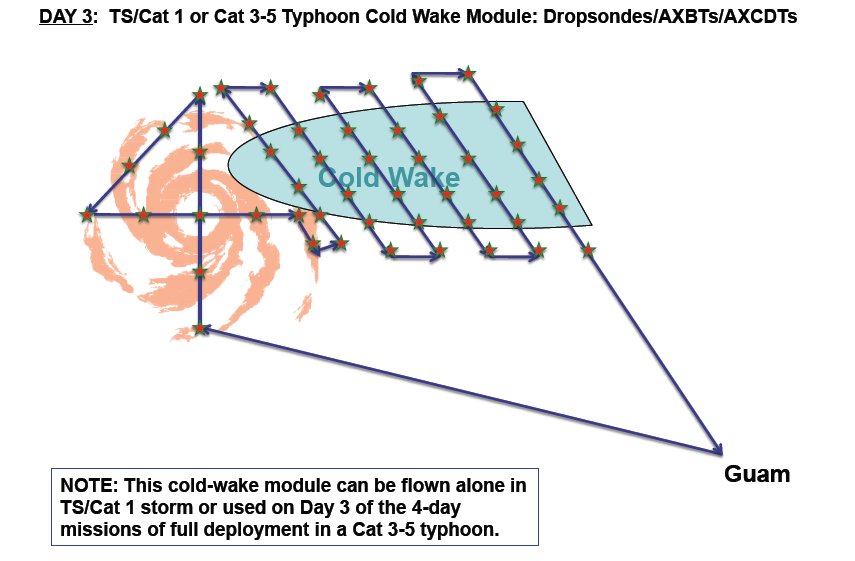 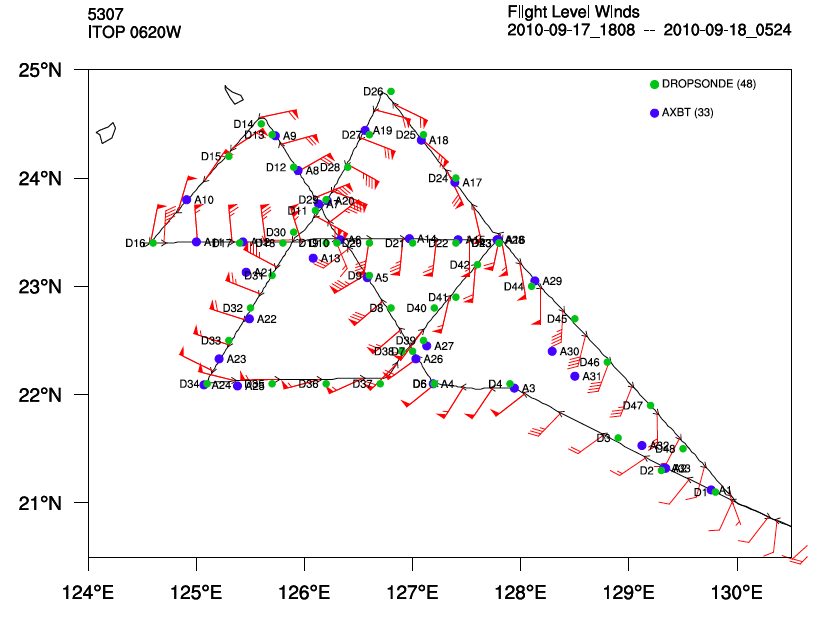 Observed and Modeled Structure and Intensity of Fanapi
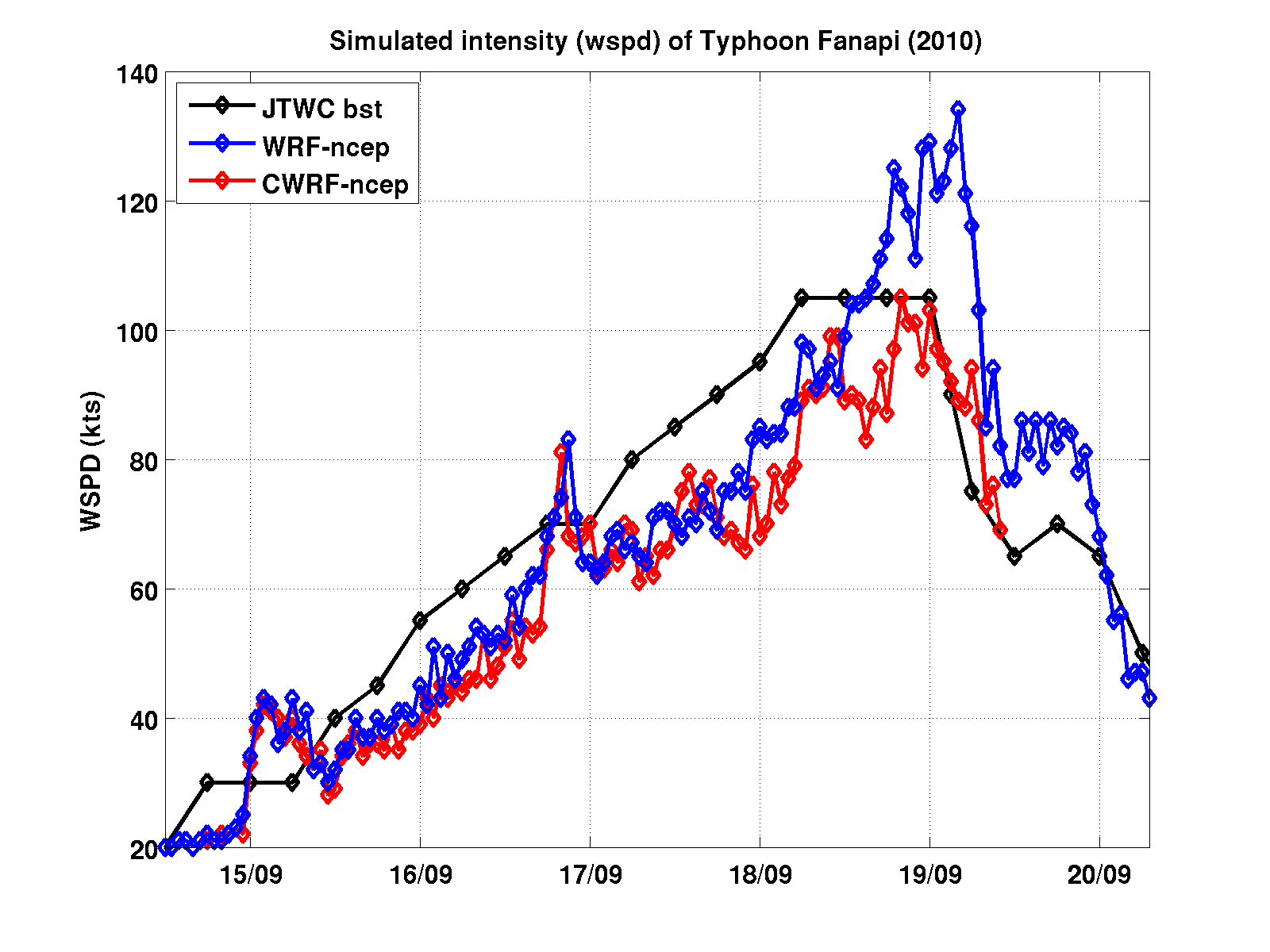 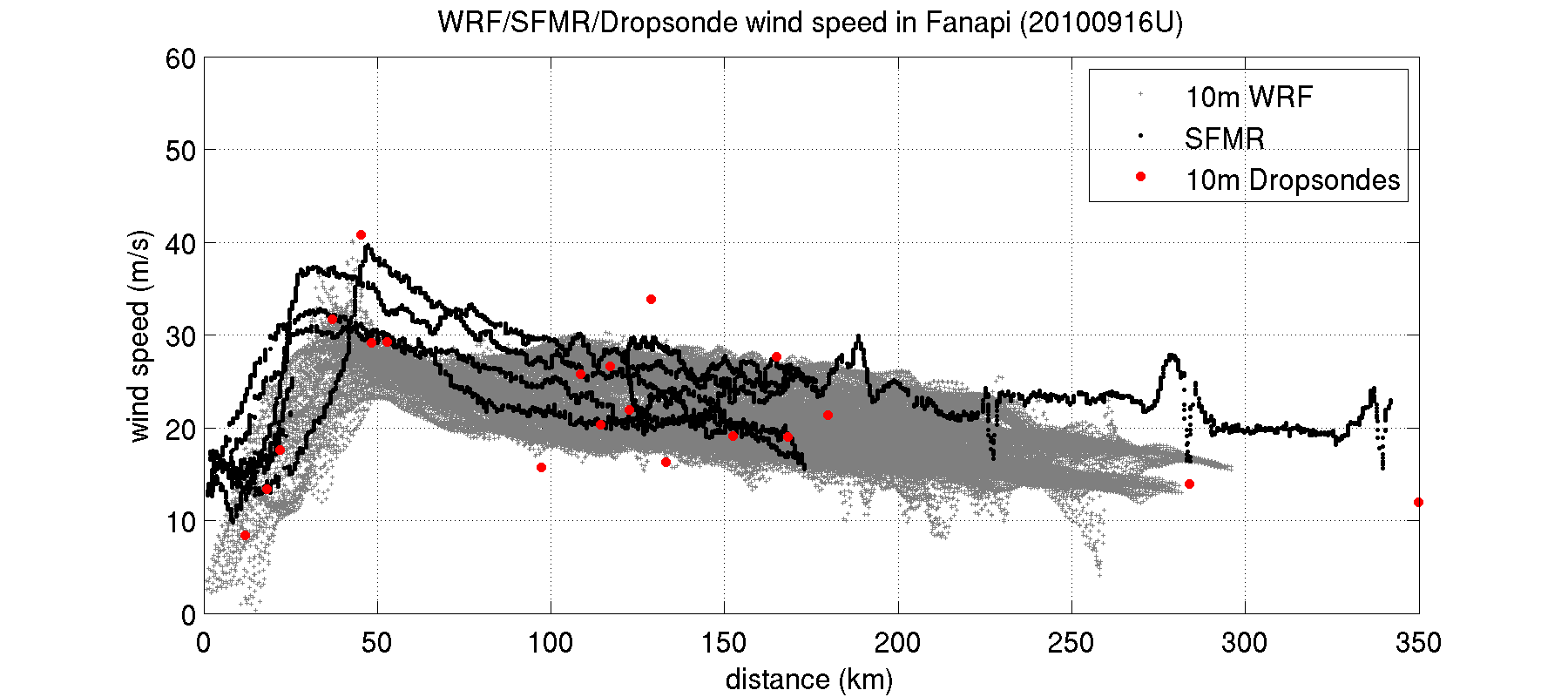 JTWC
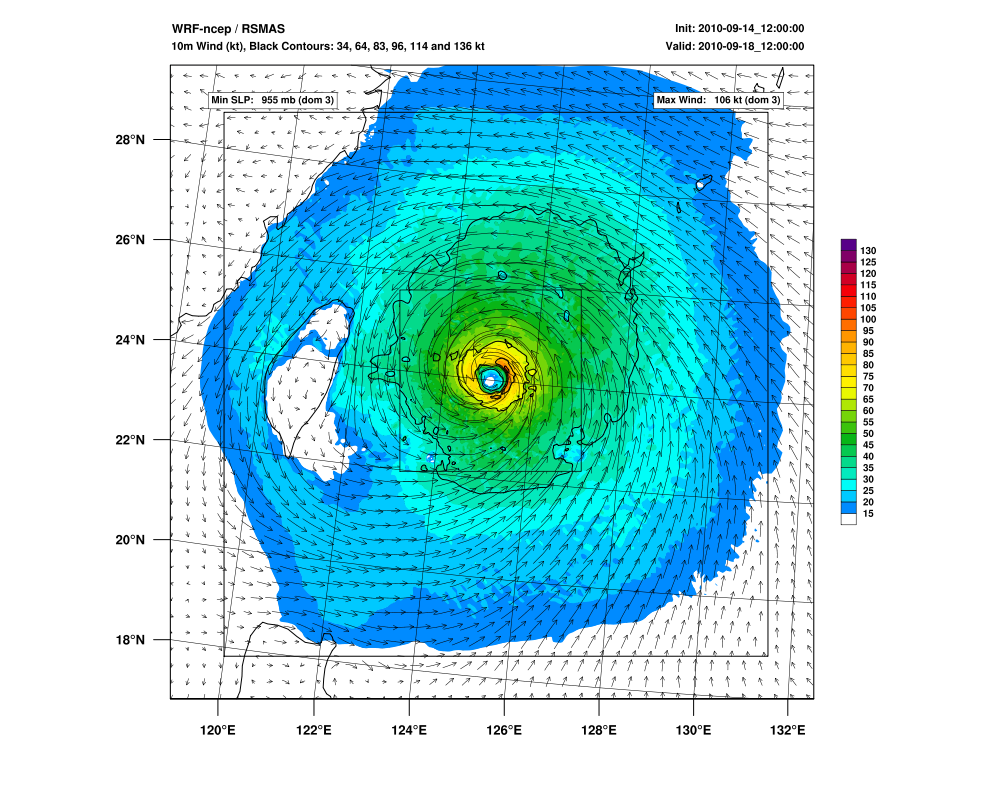 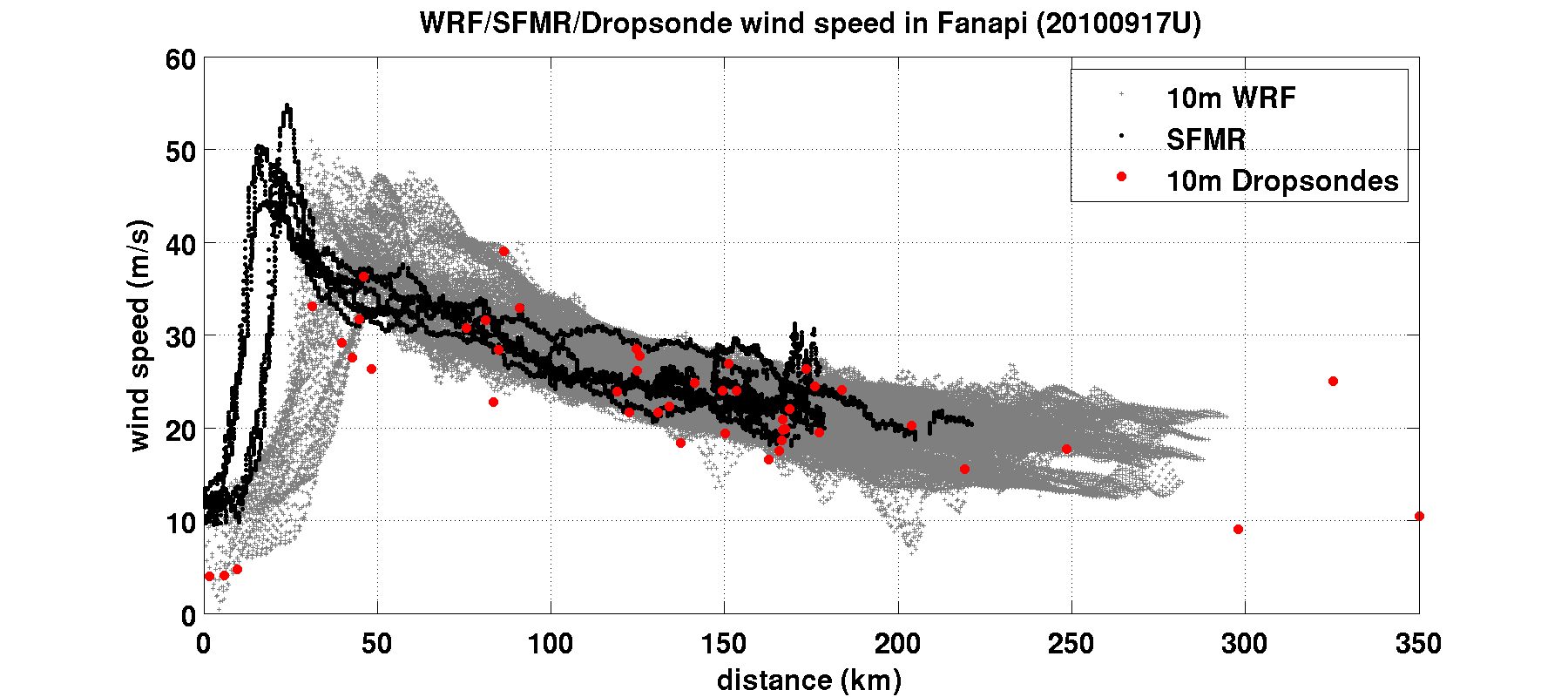 JTWC
[Speaker Notes: Obs 9/16 21z-9/17 03z, WRF 9/17 22z
Obs 9/17 21z-9/18 03z, WRF 9/18 06z]
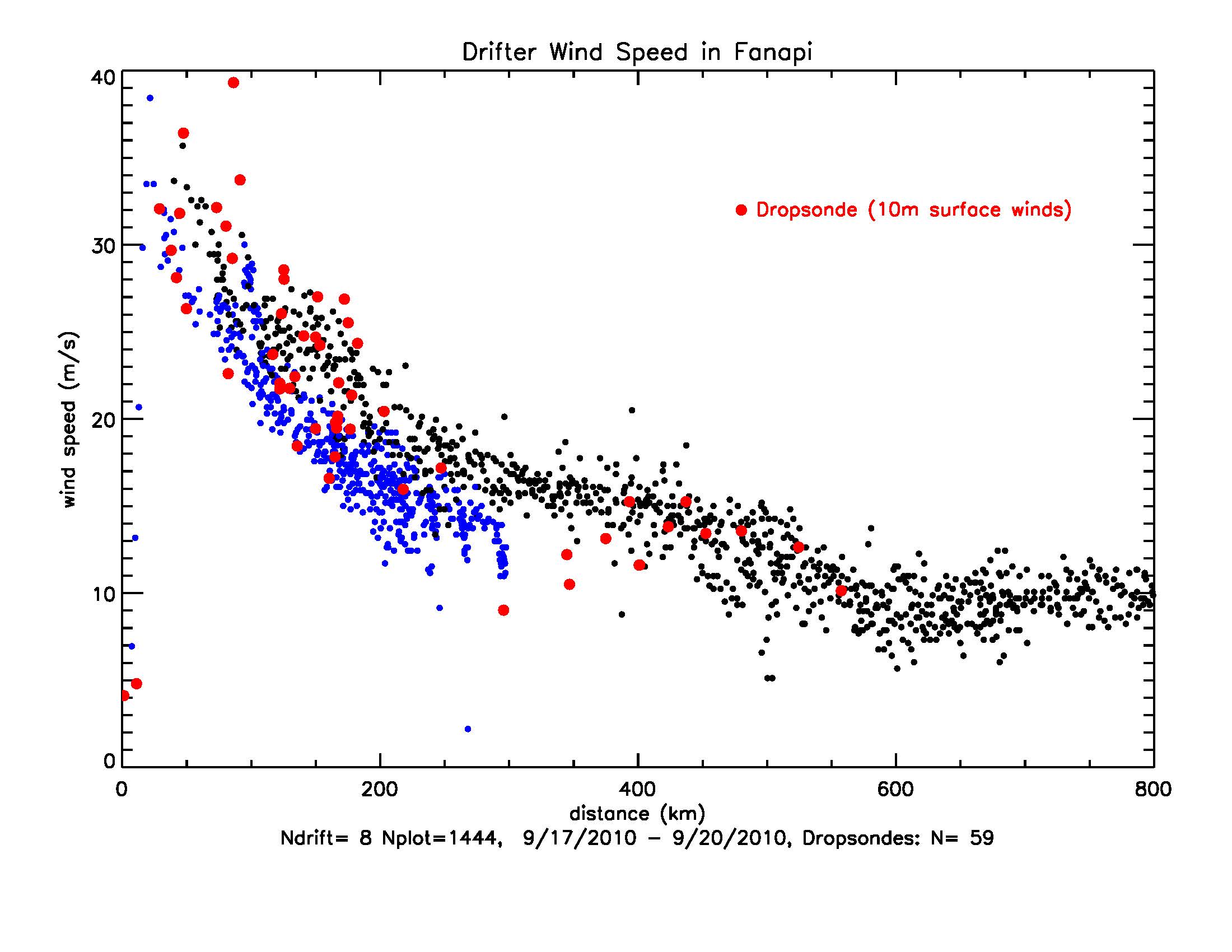 Figure: ADOS wind speed observations of typhoon Fanapi. The sea level winds are adjusted to 10m neutral stability winds and compared with corresponding dropsonde data. The dropsonde wind speed observations from levels closest to 10m are adjusted to 10m, as well.  ADOS wind observations ahead of Fanapi are marked with blue dots, and with black dots in the lee of the storm.
(Luca Centurioni and Jan Morzel)
[Speaker Notes: Eight air deployment boxes each containing one Autonomous Drifting Ocean Station (ADOS) drifter [Black et al., 2007; Centurioni, 2010] and one Surface Velocity Program with Barometer (SVPB) Lagrangian drifter [Niiler, 2001]  were air-deployed from the back ramp of a C-130J on 9/17/2010 along a line running across the forecasted track of Fanapi. The deployment line was approximately 340 Km long, spanning from 21.97N, 125.31E to 24.53N, 127.09E. The ADOS, which is not a Lagrangian drifter, measures SST, surface wind speed and direction, air pressure and subsurface temperature every 15 m to a depth of 150. SVPB drifters are designed to follow ocean currents at a depth of 15 m and measure SST and air pressure.
The wind data were obtained from a Gill 2-axis WindSonic anemometer (0-60 ms-1 range, accurate within 2% at 12 ms-1, nominal). The anemometer is located on the highest point of the ADOS hull. The ADOS internal algorithm discards the wind data when the drifter is partially underwater, as flagged by the barometer data. The wind vane of the ADOS aligns with the wind direction, which is therefore measured with an internal compass. The accuracy of the wind direction has been determined from previous tropical cyclone deployments and comparisons with collocated QSCAT to be winds is ±10°. A scaling factor needs to be applied to the measured wind data to compensate for biases introduced, for example, by sampling the wind in the lee of surface ocean waves and to adjust the observation taken 0.5 m over the ocean surface to 10 m neutral-stability wind. The scaling factor of 1.84 was obtained from sea tests off California when the measured wind from drifters fitted with WindSonic anemometers was compared with measurements from a nearby NOAA buoy and QSCAT winds. Such scaling factor was applied to the observations presented here. The eye of Fanapi passed over the ADOS line on September 18, 1:00 Z and the maximum observed wind was 38.5 ms-1 (Fig. x). A sharp nearly exponential rise in wind speed was observed towards the center of Fanapi and considerable variability (of the order of 3-5 ms-1) was observed at any given distance from the center and it could either be due to real wind variability or could be an artifact of the observing technique. The measured winds increased by some 5 ms-1 from the front to the back of the storm either due to the strengthening of the typhoon or to storm relative differences between the front and the rear quadrants. The ADOS wind data are in excellent agreement with the dropsonde wind measurements.]
Is cold wake good or bad for TC intensification?

(How does Air-Sea Coupling Affect TC Intensity? – Lee and Chen 2012)
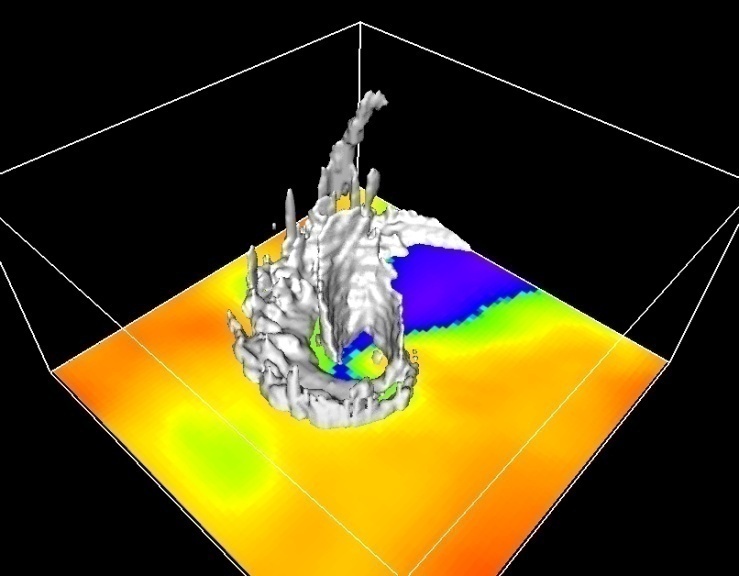 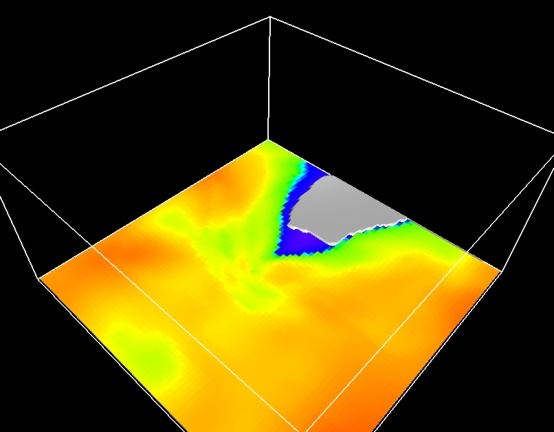 t = 0
t = 120 min.
Coupled
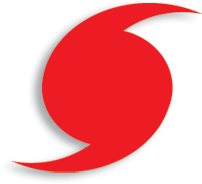 Iso-surface of tracer from cold wake region
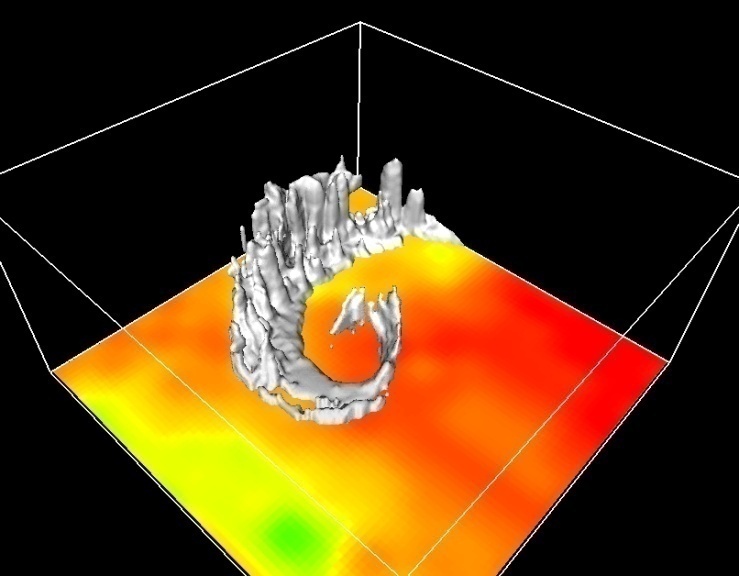 t = 120 min.
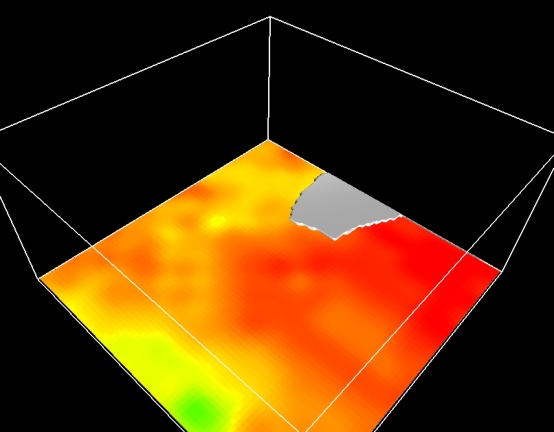 Uncoupled
t = 0
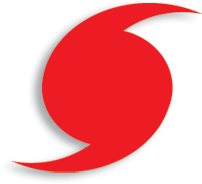 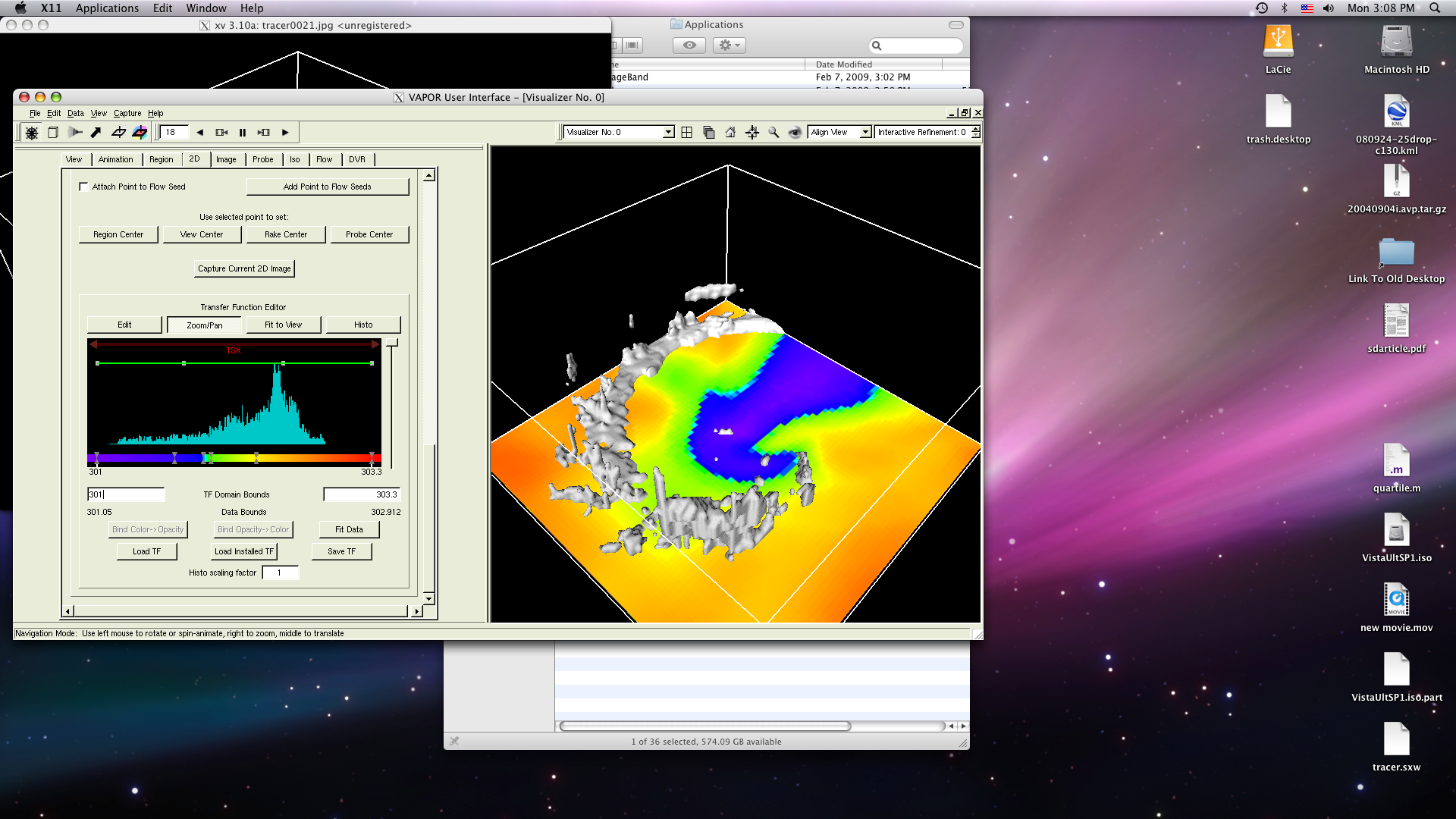 301            302                 303
[Speaker Notes: Air-sea interaction in hurricane research has been studied in the past 20 years through either coupled models and observations. But non of them actually describe how air-sea interaction change the storm structure. 
Last year, by using our own coupled model, we found an very interesting feature, which is shown here.
2) So what I did is put a tracer in both coupled and uncoupled model at boundary layer, and then - there is more vertical transport in uncoupled run at outside of eyewall, and less vertical transport, therefore more tracer able to enter eyewall,
- the same features occurs one hour later:  little convection outside of the eyewall, and therefore more tracer is able to stay in HBL and then get into the eyewall, but in uncoupled simulation, the tracer is brought out to free atmosphere rainband area.]
Stable Boundary Layer: surface is cooler than the air (Stull 1988)
Static stability
> 0 - stable
= 0 – neutral
< 0 - unstable
z
Stable
Unstable
Typhoon Fanapi
Neutral
qv
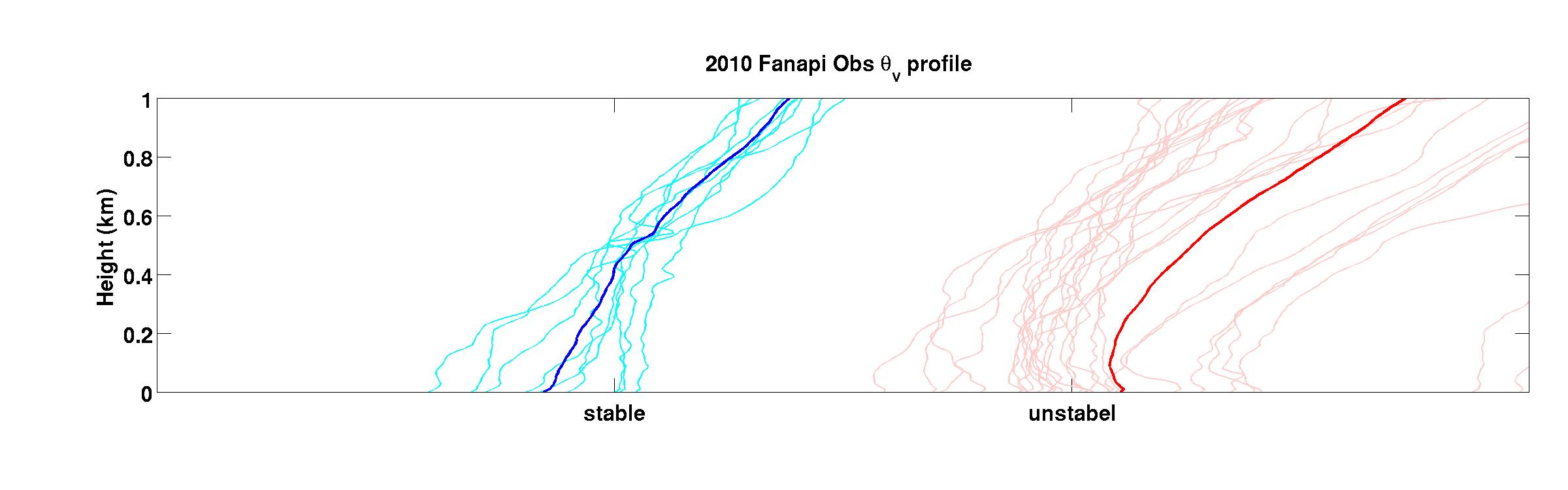 Obs
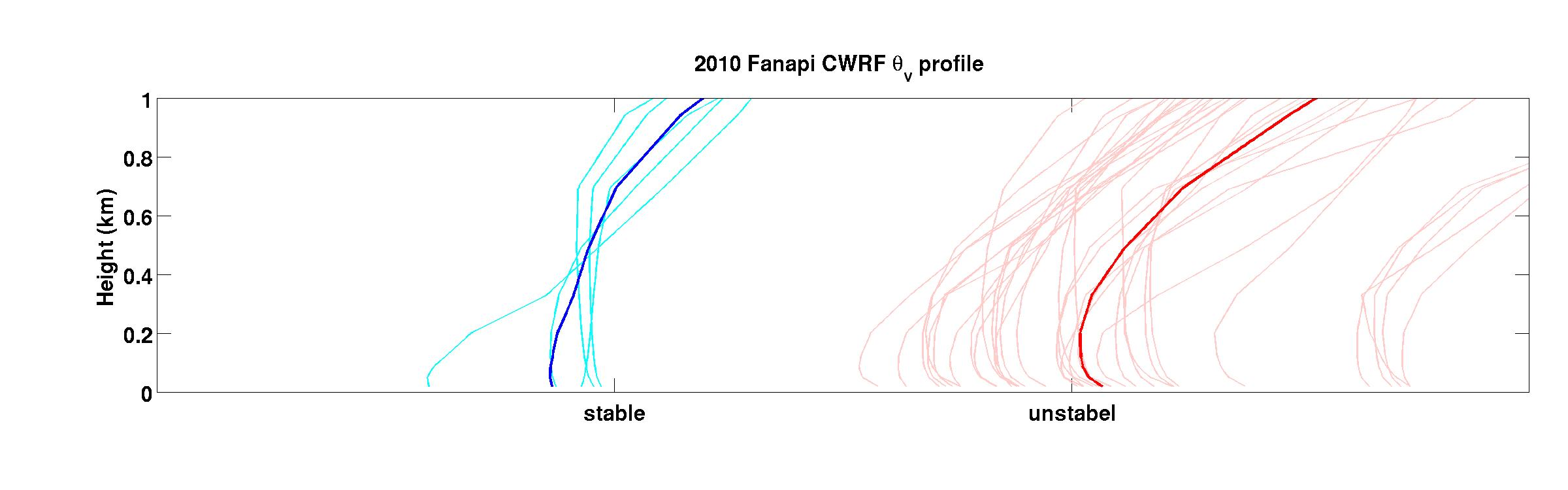 CWRF
[Speaker Notes: From stull,  the definition of SBL is when the surface is cooler than the air, The the air-temperature will always adjust toward surface temperature, and therefore there will be a reverse temperature profile as the figure shows here. 
This is  where the stable boundary layer is.
So one way to form the stable boundary is to cooling the surface for a certain amount of time. Over land, radiation cooling at night could be one cause.
 So how about under hurricane circumstance. Hurricane usually form over the warm water as the figure shows here, which his a pre-storm sea-sruface temperature, and here is the storm location.
Over ocean, under this warm environment, the only way for ocean surface to cool down in hurricane is through the air-sea interaction which bring up the colder water underneath  and cool the surface.
However, maybe because the lack of observations, and coupled model… we never really understand if there is a stable boundary layer, and what is its impact on storm??]
Typhoon Fanapi
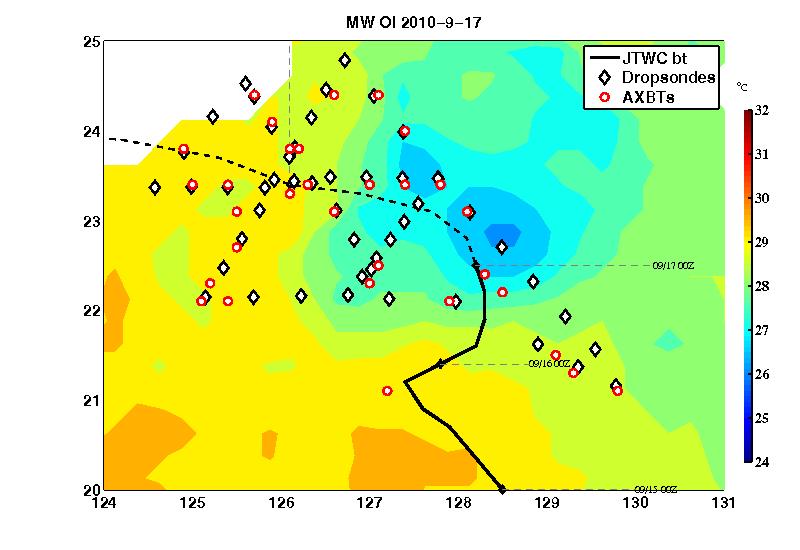 B
WARM
COLD
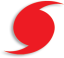 WARM
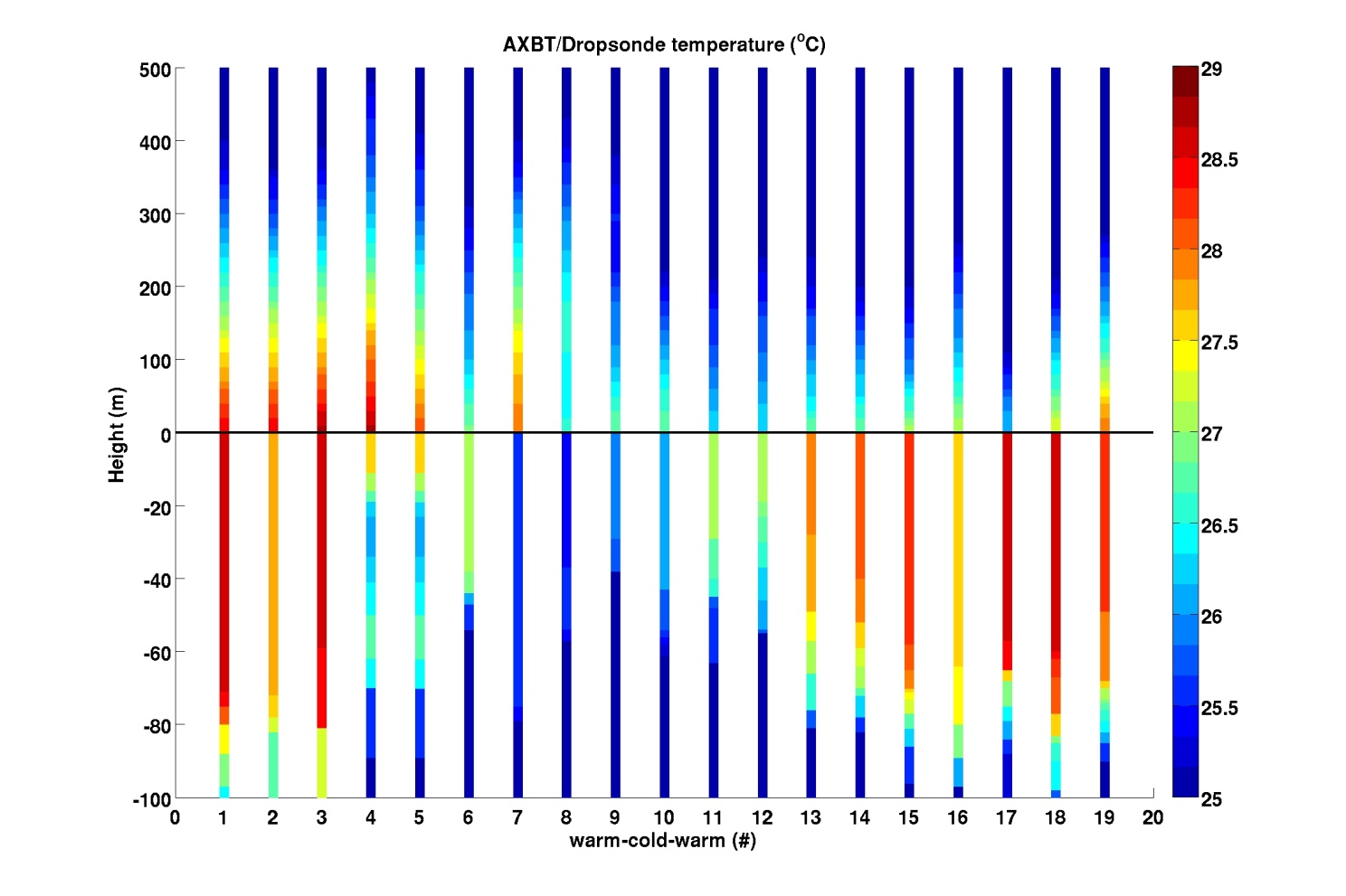 A
Air Temperature
Cold air flows over warm ocean, upward sensible heat flux
Air-sea interface
Warm air flows over cold ocean, downward sensible heat flux
Ocean Temperature
A
B
[Speaker Notes: Direction of Energy reverses in these two regions]
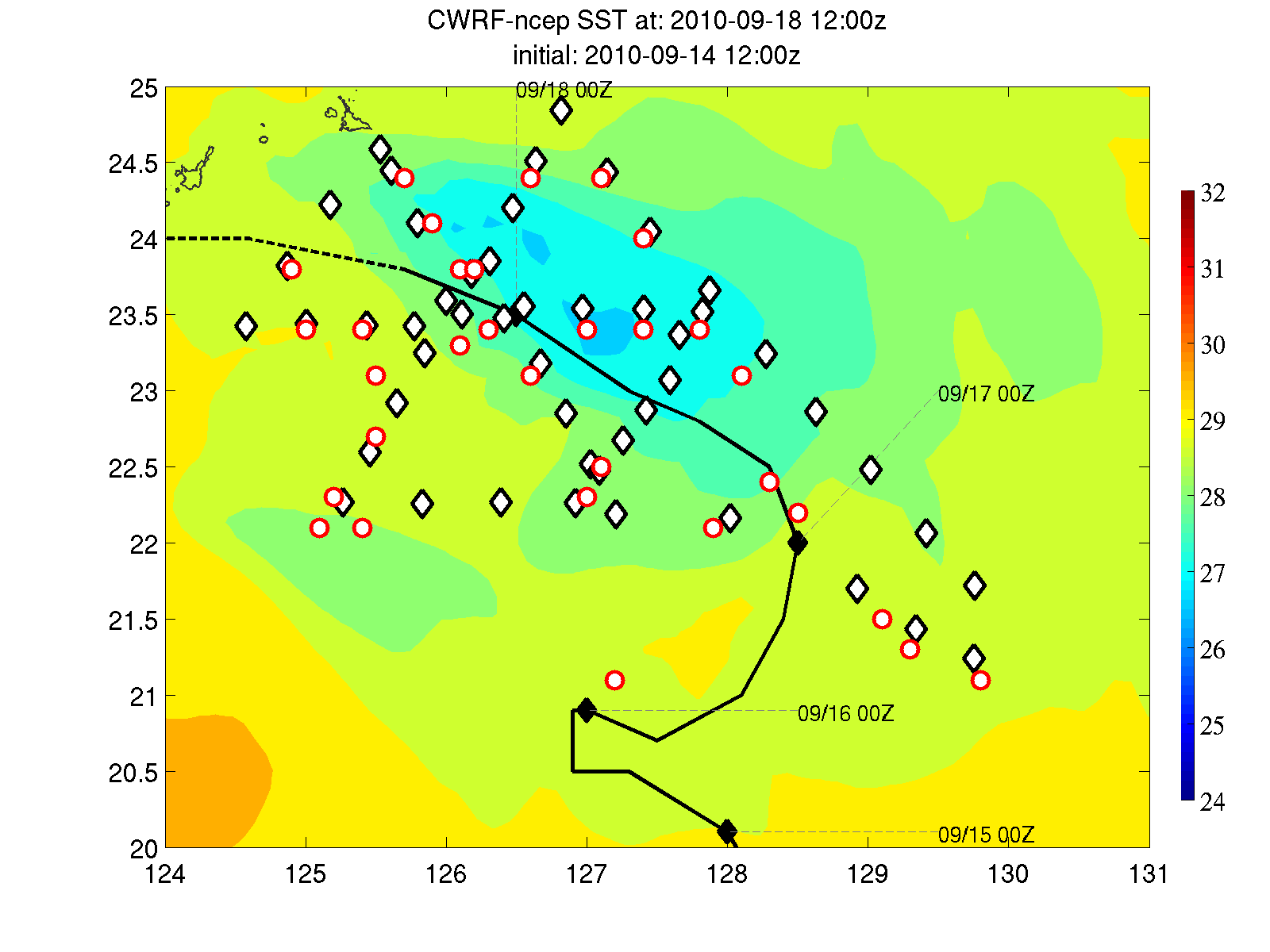 Typhoon Fanapi - CWRF
B
WARM
COLD
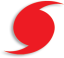 WARM
A
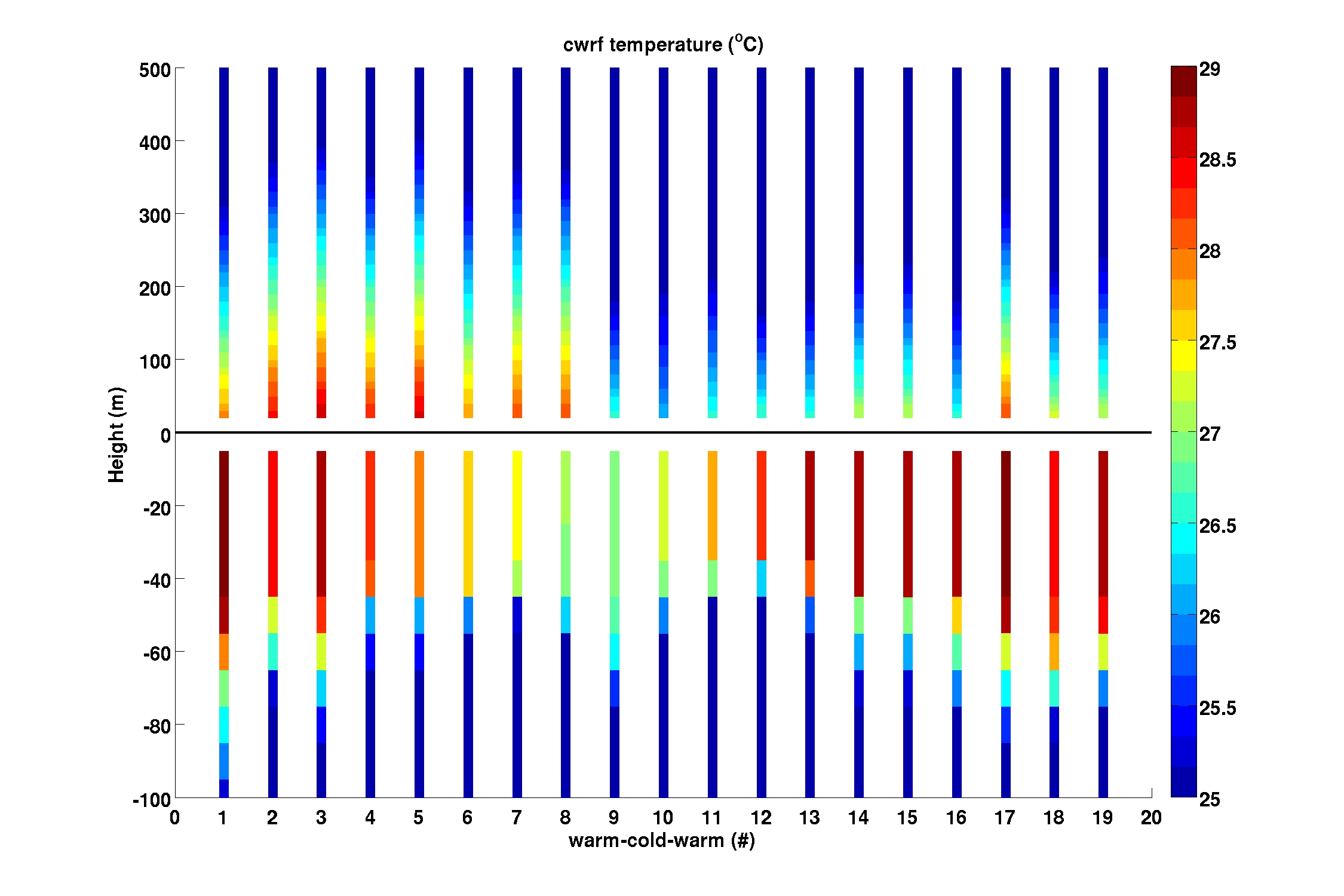 Air Temperature
Cold air flows over warm ocean, upward sensible heat flux
Air-sea interface
Warm air flows over cold ocean, downward sensible heat flux
Ocean Temperature
A
B
[Speaker Notes: Direction of Energy reverses in these two regions]
Thermodynamic forcing – ABL and air-sea fluxes
qe along the trajectories released from the cold wake region
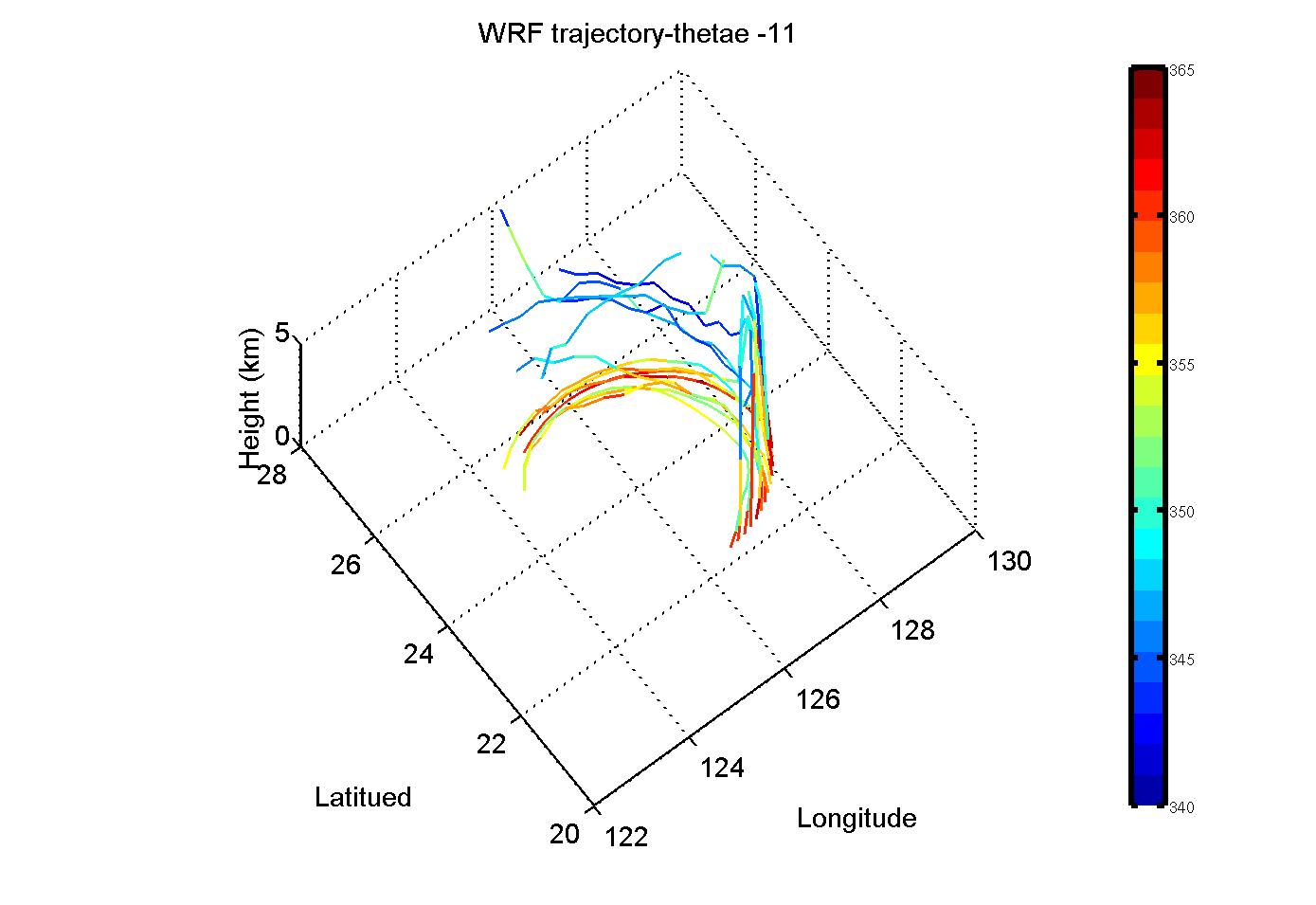 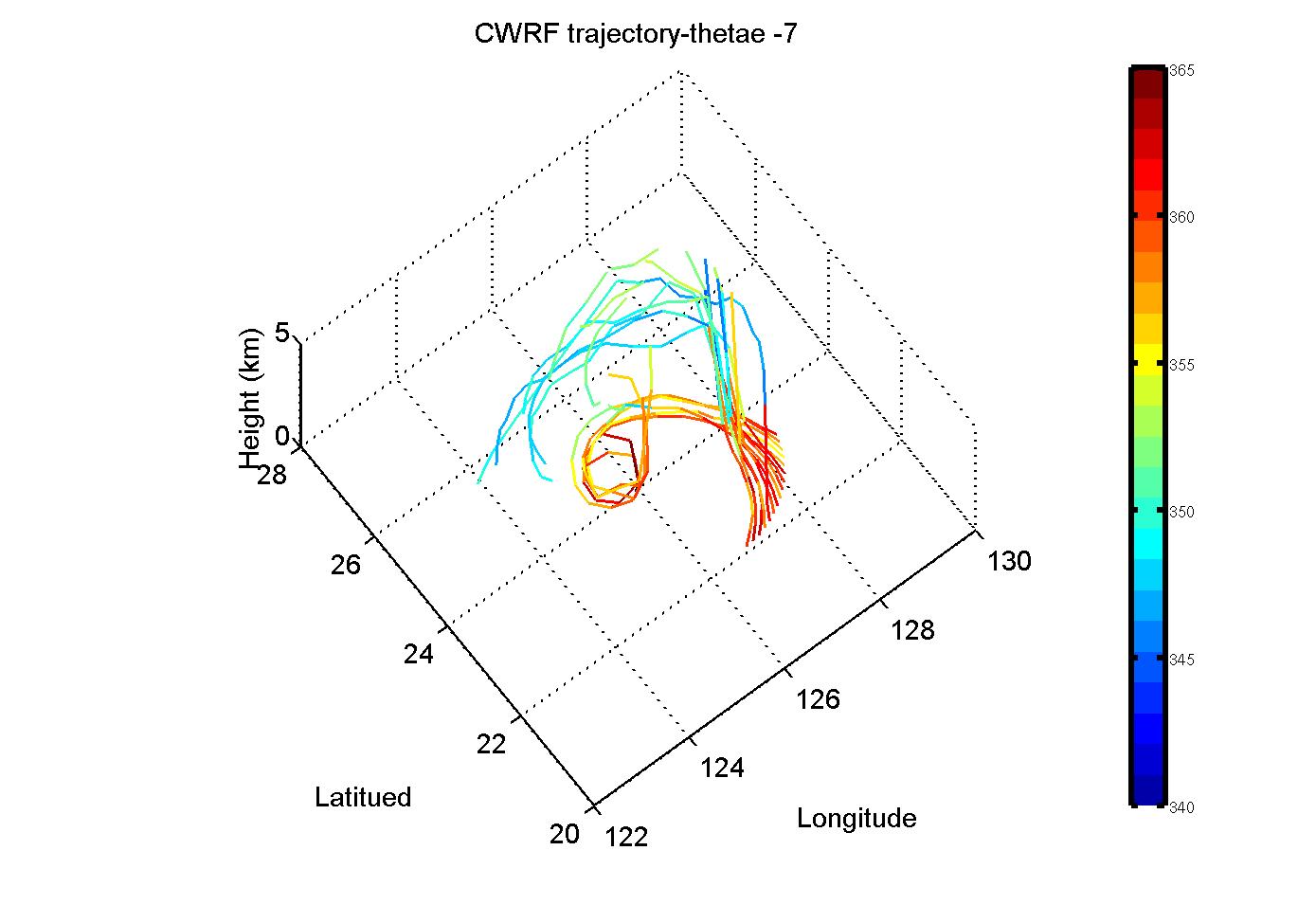 WRF
CWRF
Unstable, into rainbands
Stable, near sfc inflow
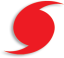 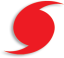 Initial release of trajectories
Enhanced inflow over the cold wake:
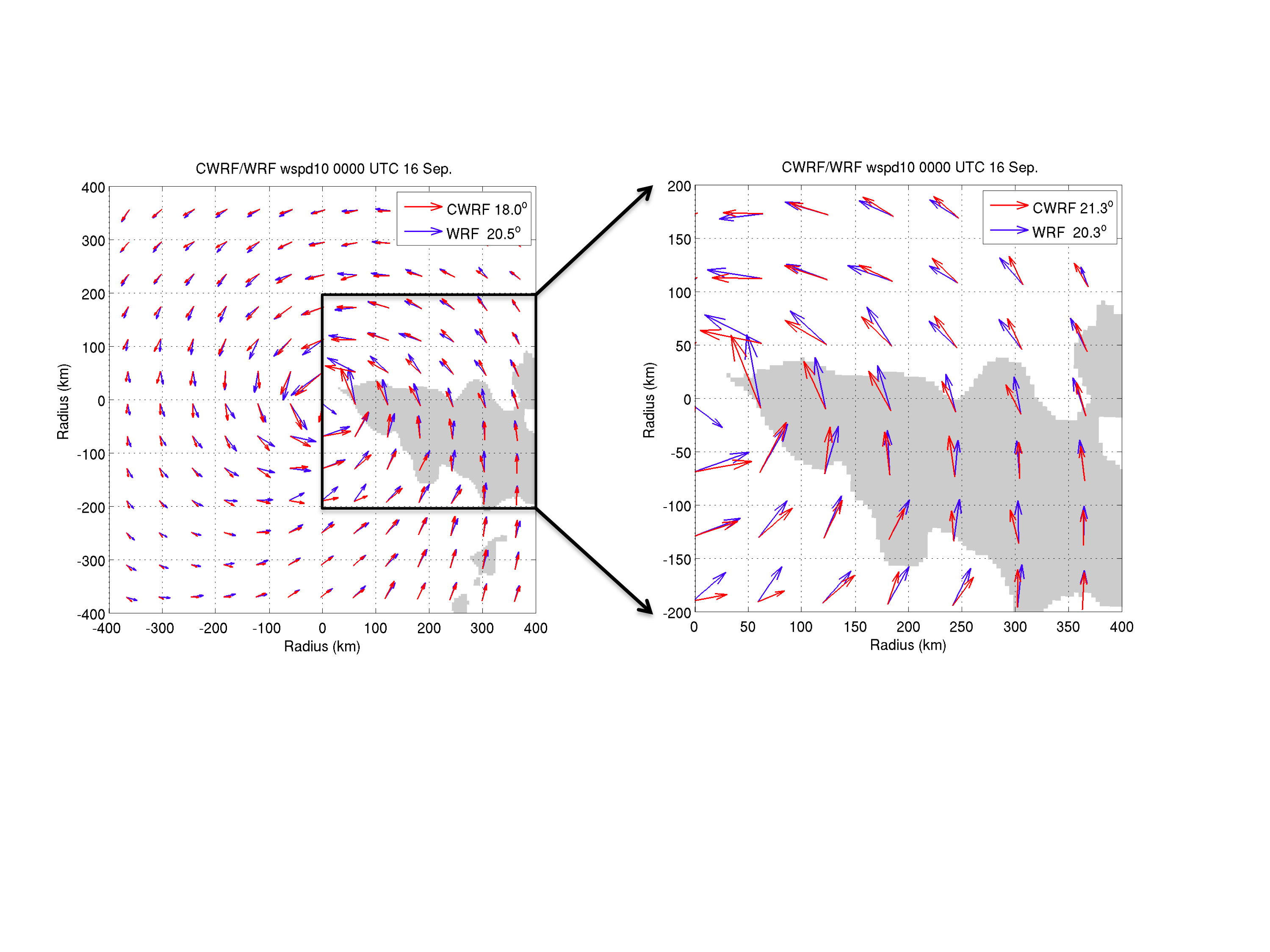 Schematic of tracer from cold wake region
Cold wake/stable BL suppress deep convection locally and downwind (in outer rainband region).
Stable BL over the cold wake keeps air in BL longer and enhances sfc flux/increases qe of the inflow into the eyewall.
SST gradient at the edge of cold wake results in larger inflow angle and stronger inflow.
WRF
CWRF
Formation and Recovery of a Cold Wake from Fanapi
COAMPS SST (9/18/2010)
Satellite SST (9/18/2010)
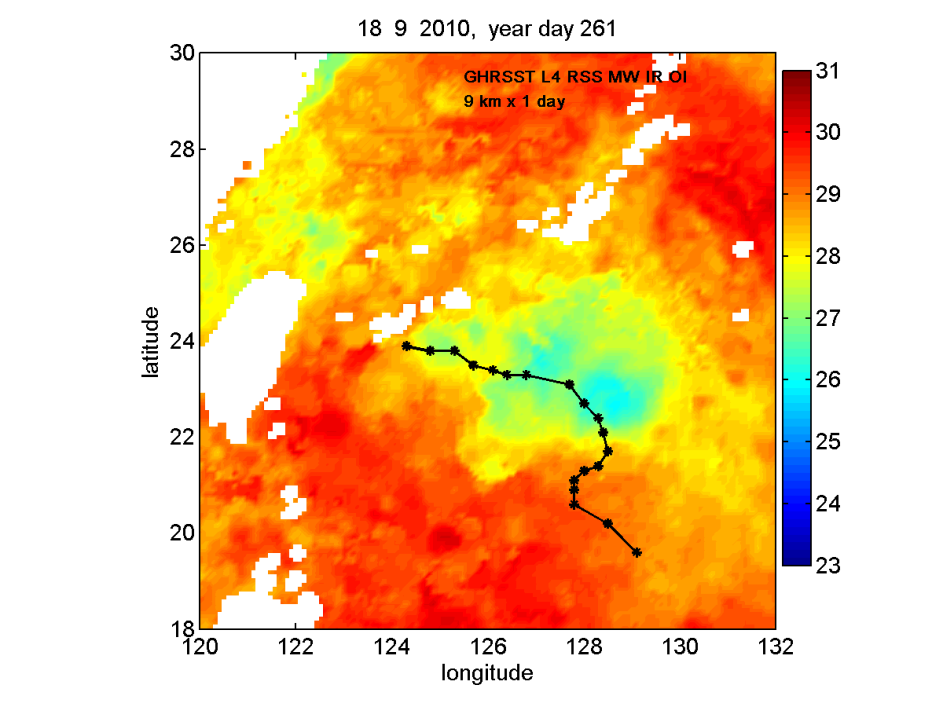 Predicted cold affected area is smaller than satellite obs. 
Predicted maximum T (-3.0C) is larger than  that from AXBT.
Mixed layer depth ranges between 20 – 40 m. 
COAMPS thermocline is weaker  than the AXBT.
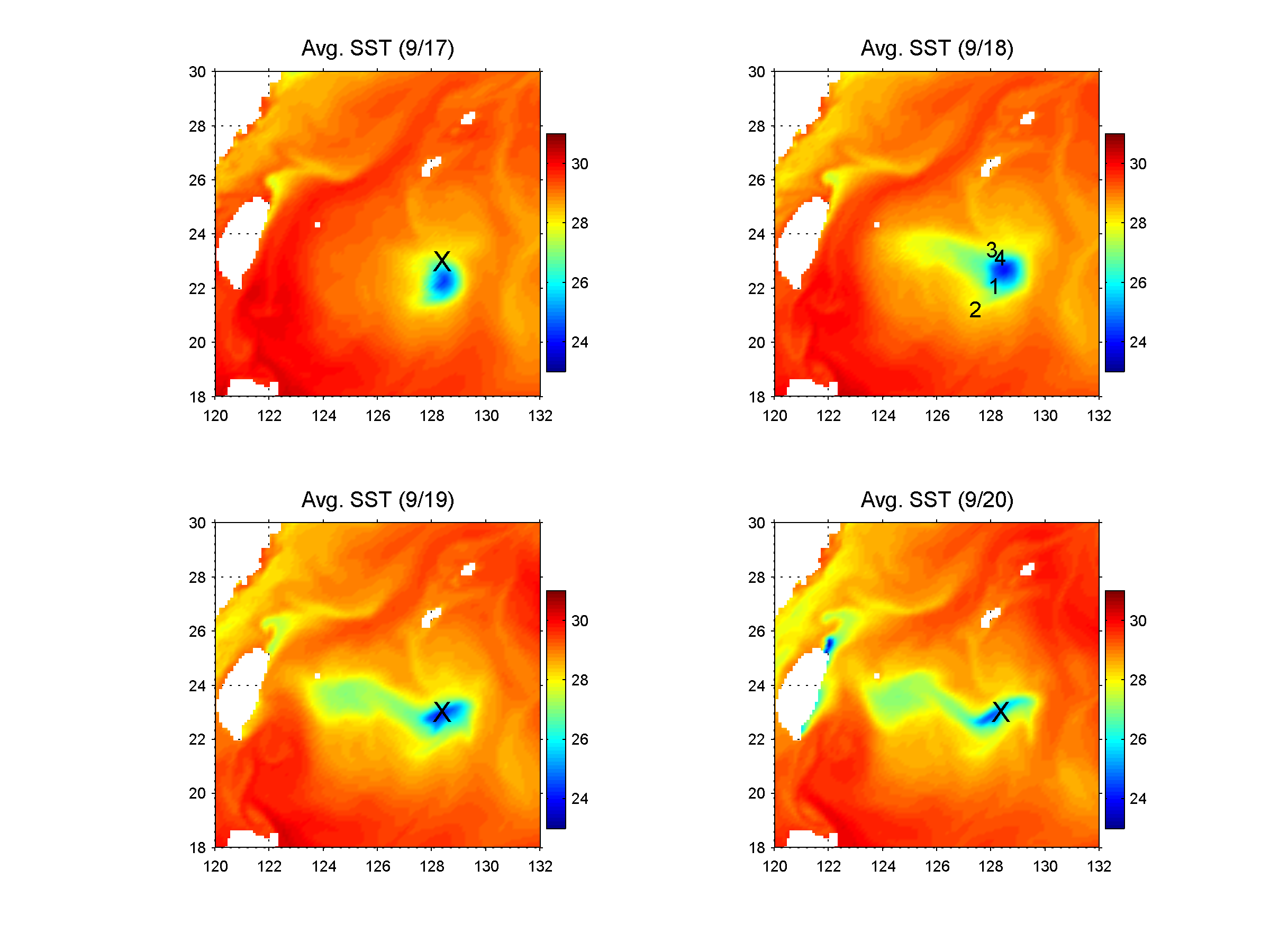 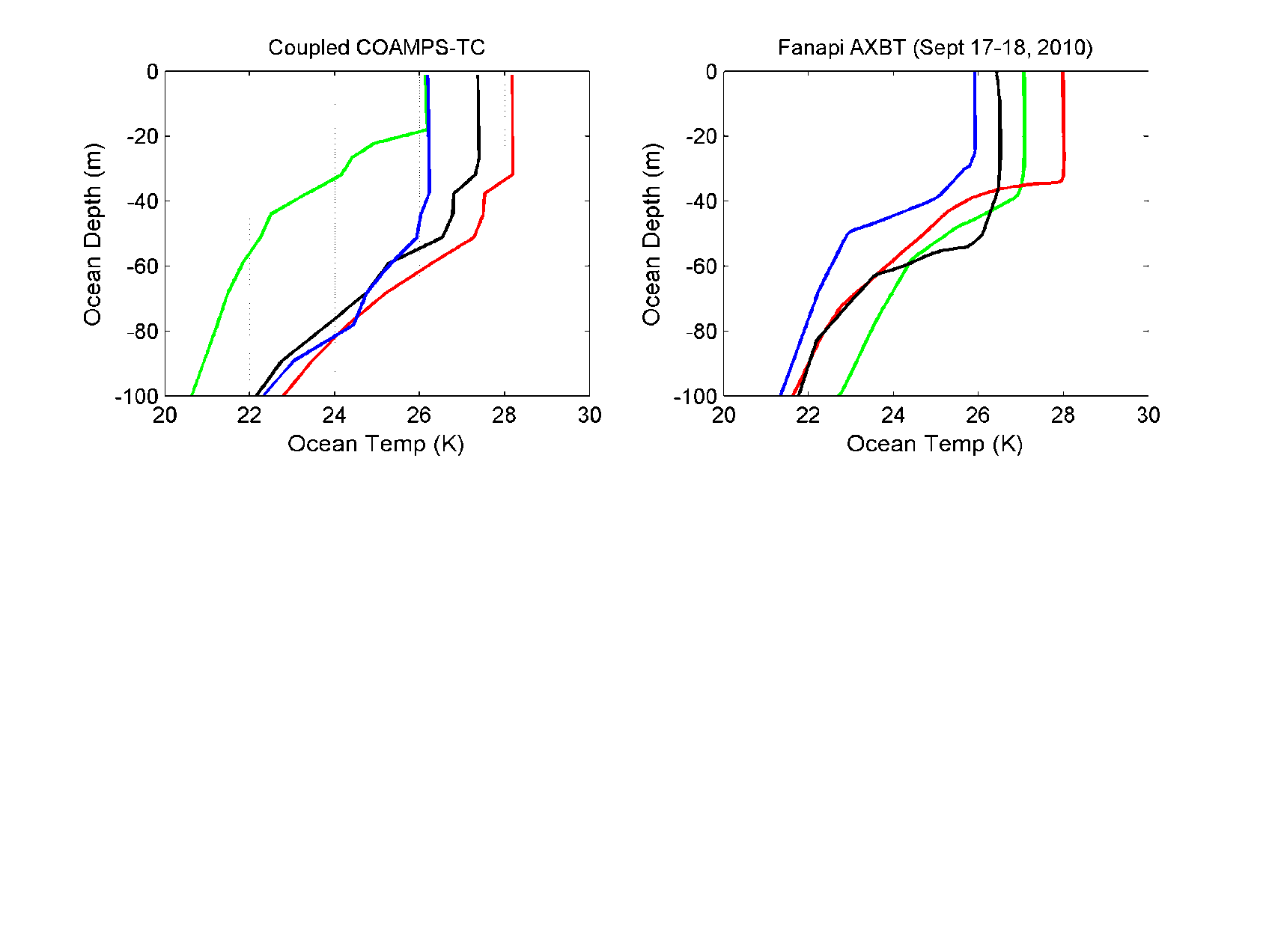 3
4
2
2
-2 C
-2 C
4
1
3
1
Fanapi AXBT (9/17-18)
COAMPS (9/17-18)
(Shouping Wang)
Formation and Recovery of a Cold Wake from Fanapi
09/22/2010
An area is chosen for averaging from  both the model and satellite SST.
The predicted SST is 1.5C colder.
Two different warming periods are identified in the satellite SST
How does cold wake recover to its environment?
1
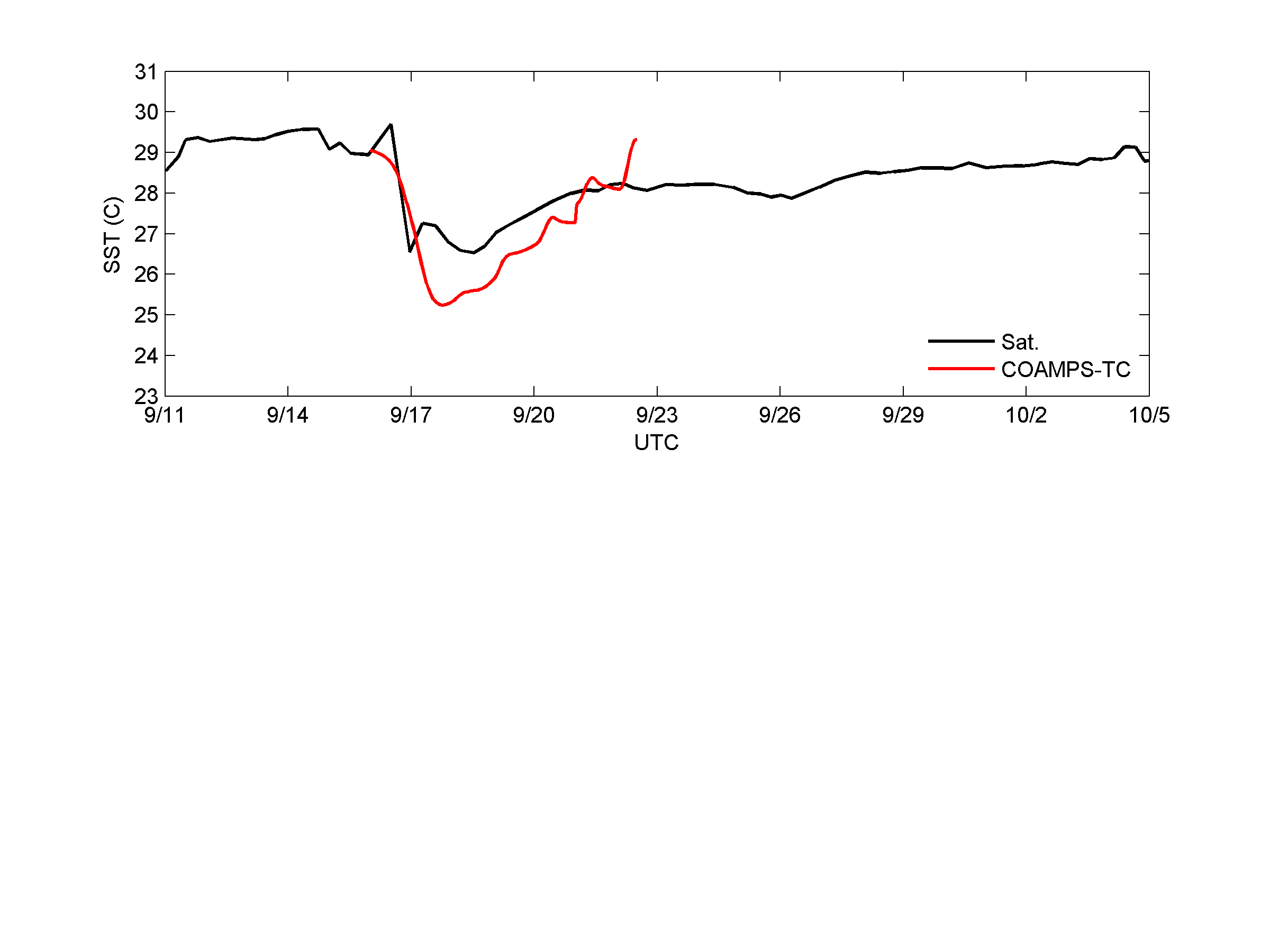 Rapid Warming
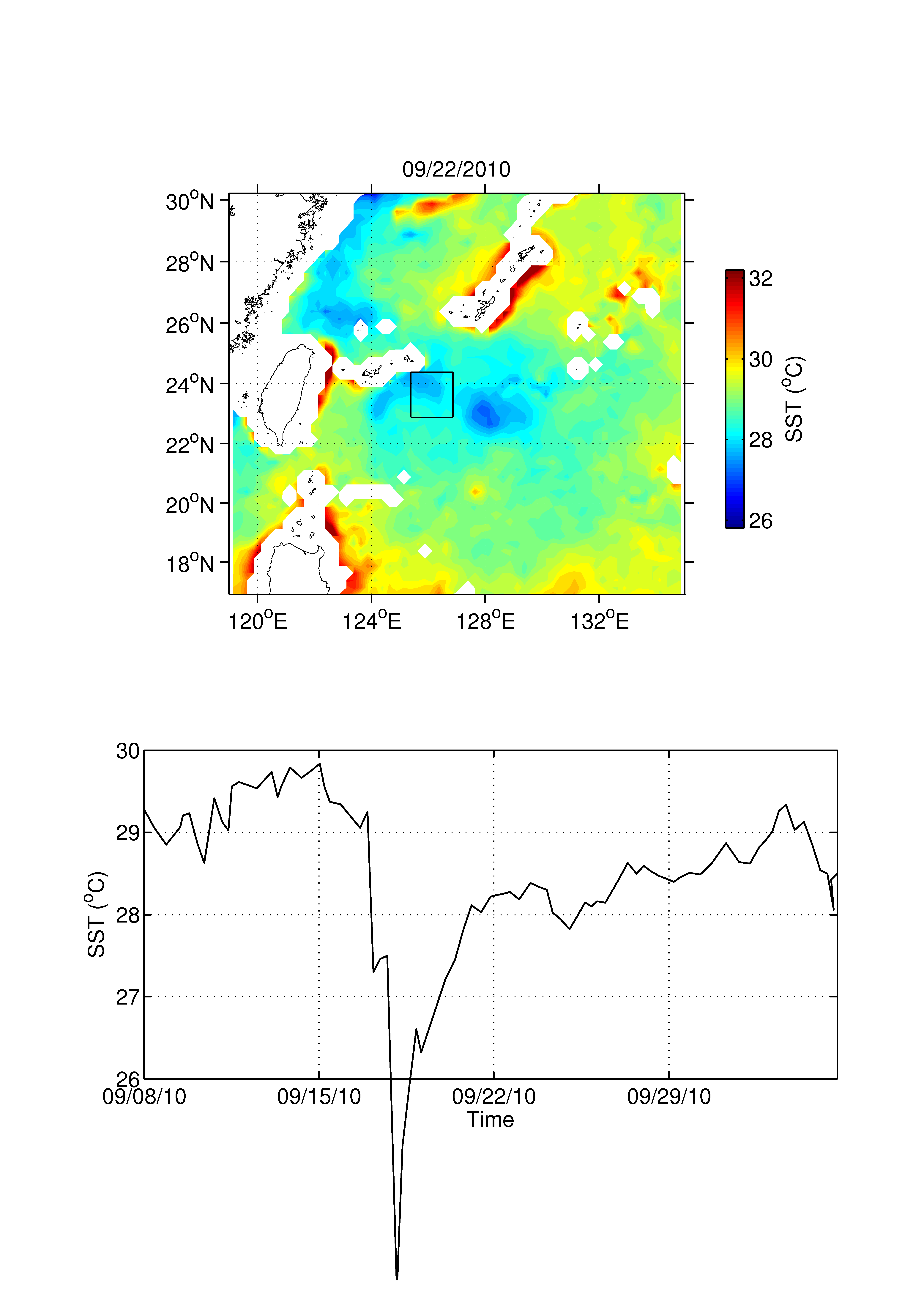 1
Slow Warming
Cooling
Satellite average
(Shouping Wang)
Formation and Recovery of a Cold Wake from Fanapi
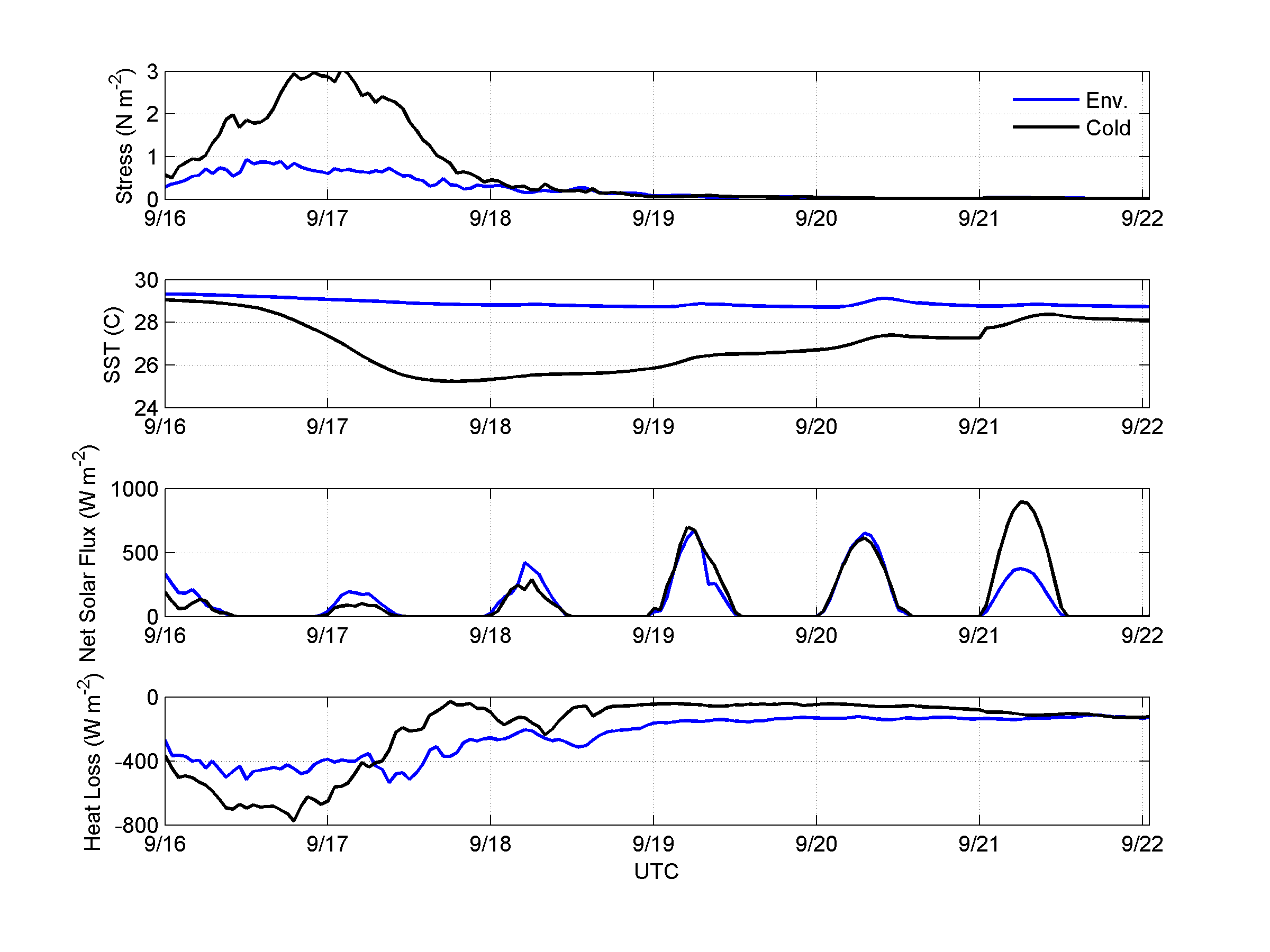 CW warming is caused by solar insolation.
Env. loses heat faster due to higher SST.
The warming rate should be a function of the ocean surface layer depth and net heat input.
More heat budget analyses are being conducted.
Stress
Heat gain: Insolation
Heat loss: Sensible+Latent+LW
(Shouping Wang)
SST
Collaborative Research Efforts and Publications
Summary of model forecasts and verification during ITOP field campaign August-October 2010 (Kerns&Chen 2012, Sue Chen, Ko and Chao, others)?

 Overview of ITOP research modeling results?

 Coupled air-sea observations and high-resolution model simulations of Typhoon Fanapi, Malakes and Megi (storm structure, storm-induced cold wake, etc.)

 Air-sea fluxes in TCs: model and obs (Chen et al. 2012)

 Typhoon Fanapi – cold wake/stable boundary layer and its impact on TC structure and intensity (Chen, Lee, Kerns)

 Cold wake recovery (S. Wang, Sue Chen)
Impacts of ITOP beyond TC community?
Unprecedented COUPLED air-sea observations

 High-resolution coupled models and better data assimilation techniques

 Perfect for a high-resolution coupled REANALYSIS products for understanding and model development in the future.